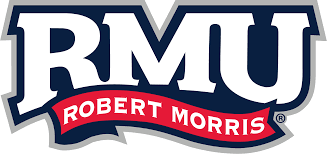 9.19

9.26

9.28

10.4

10.9

10.19

10.26
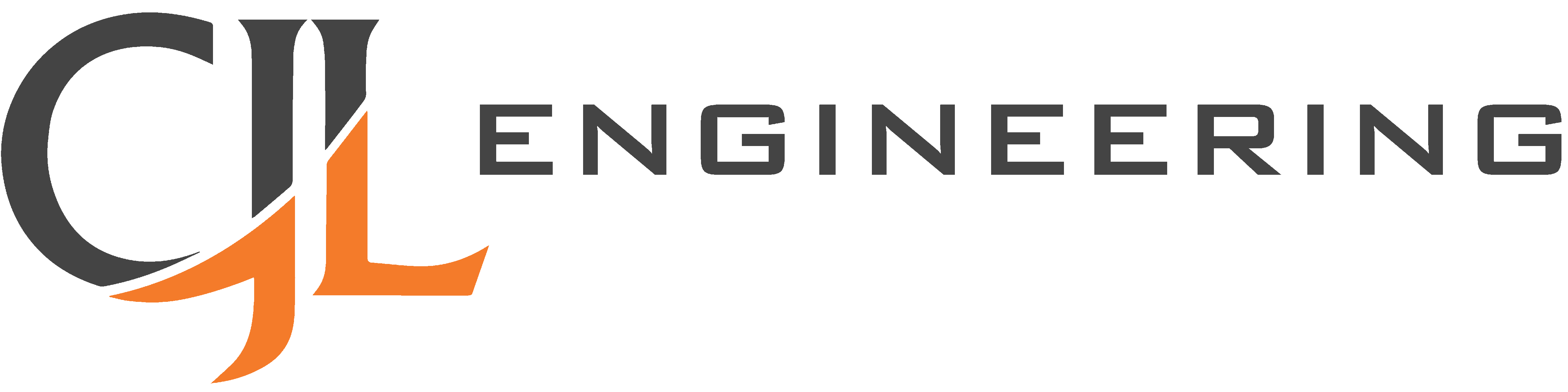 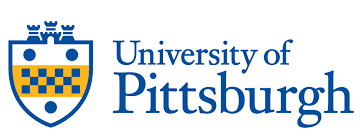 .   .       .
Come + visit with us!
Come + visit with us!
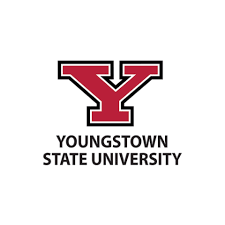 2023
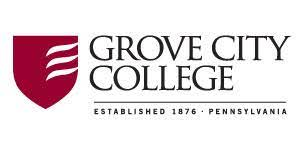 FALL 
CAREER
FAIRS
www.
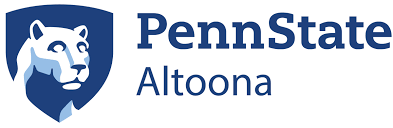 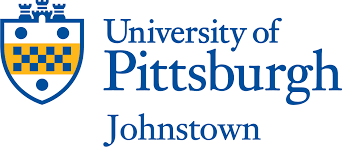 .
Connect with us:
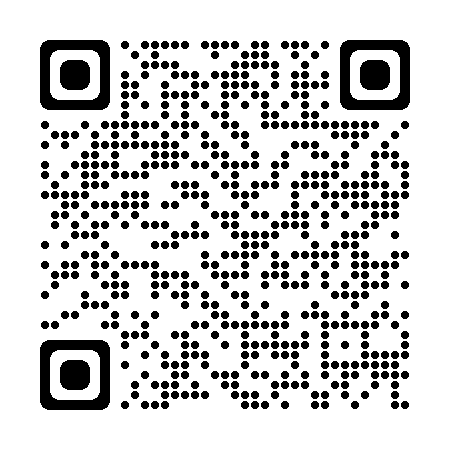 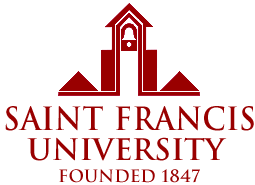 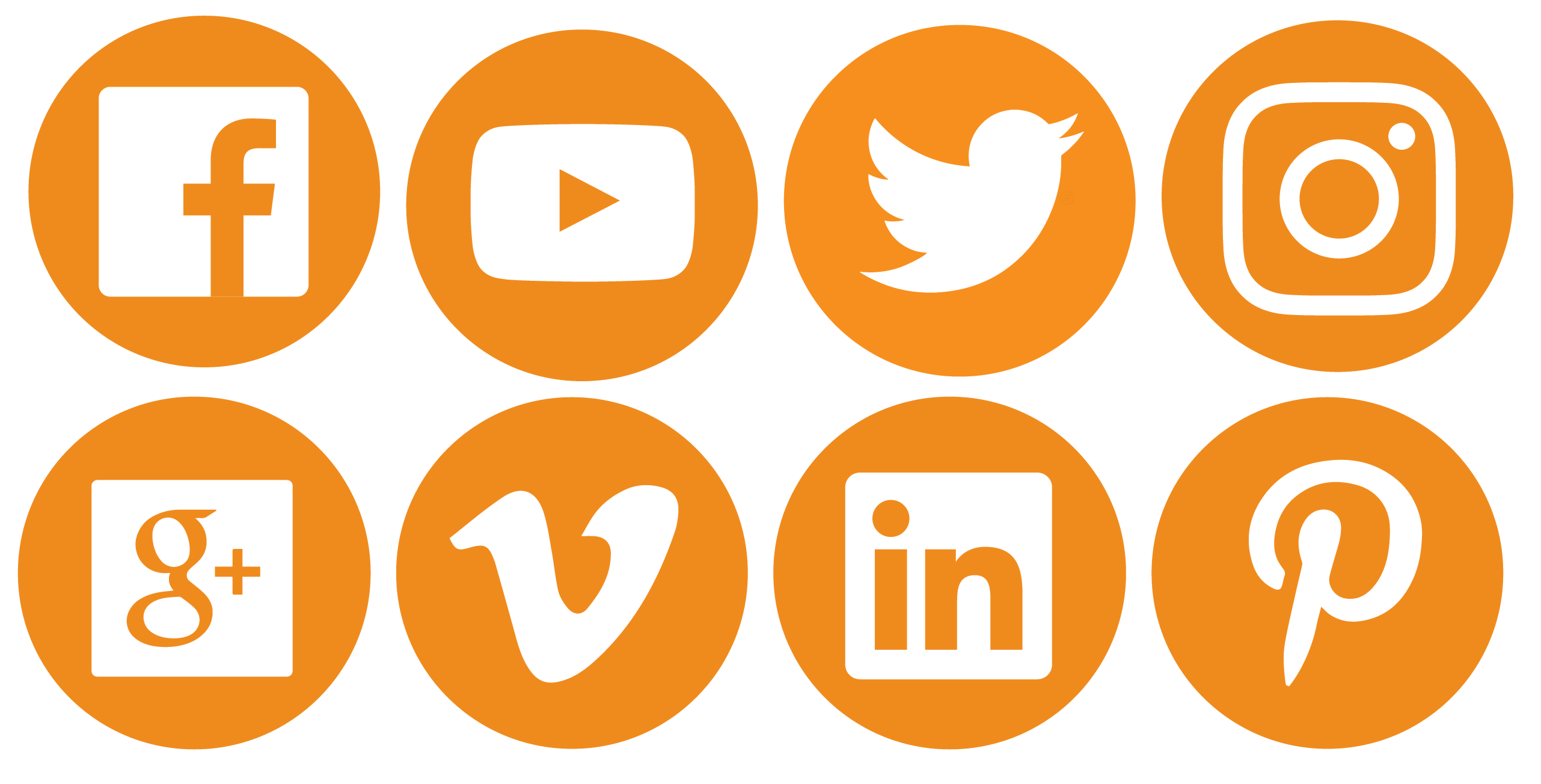 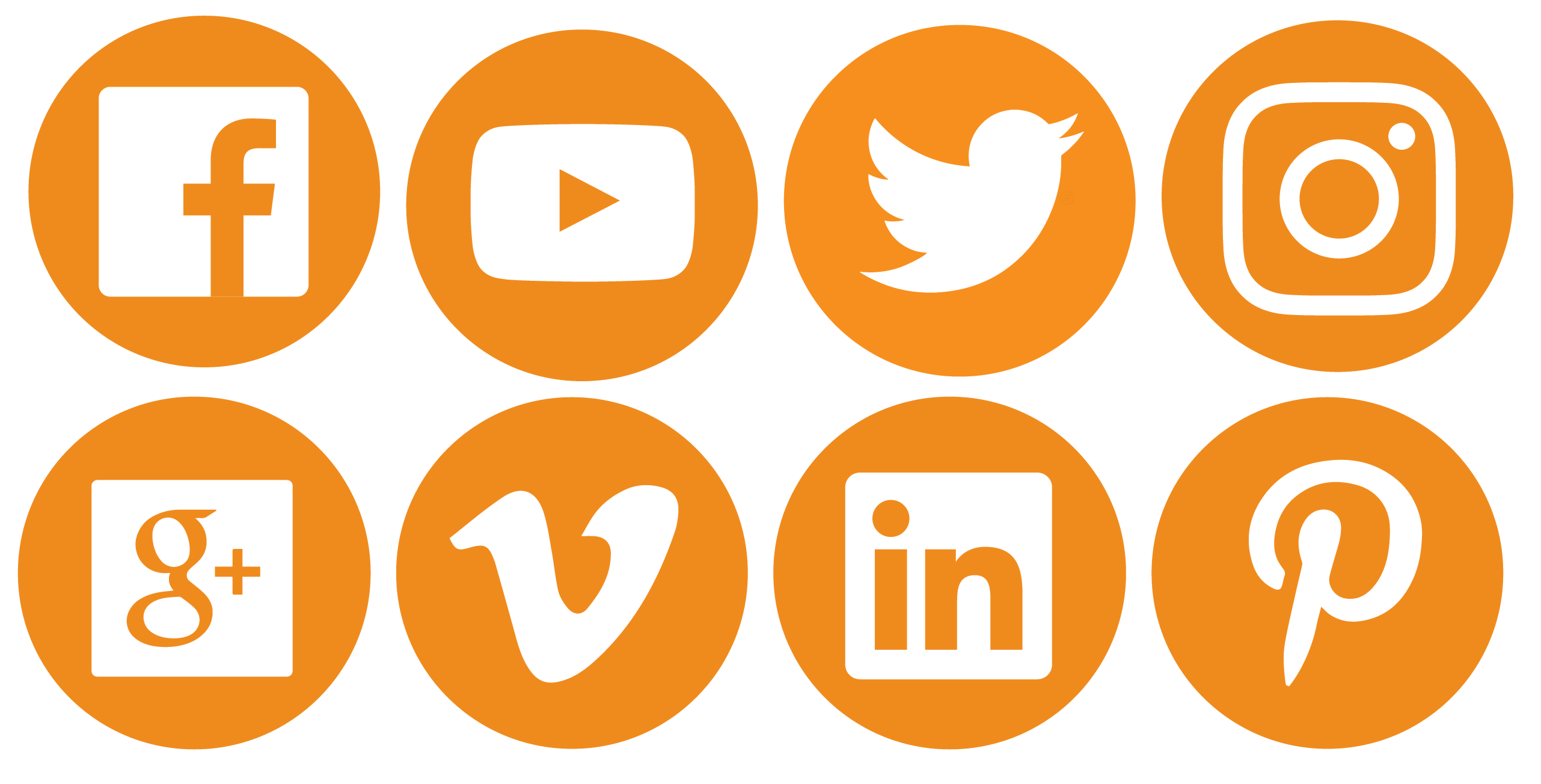 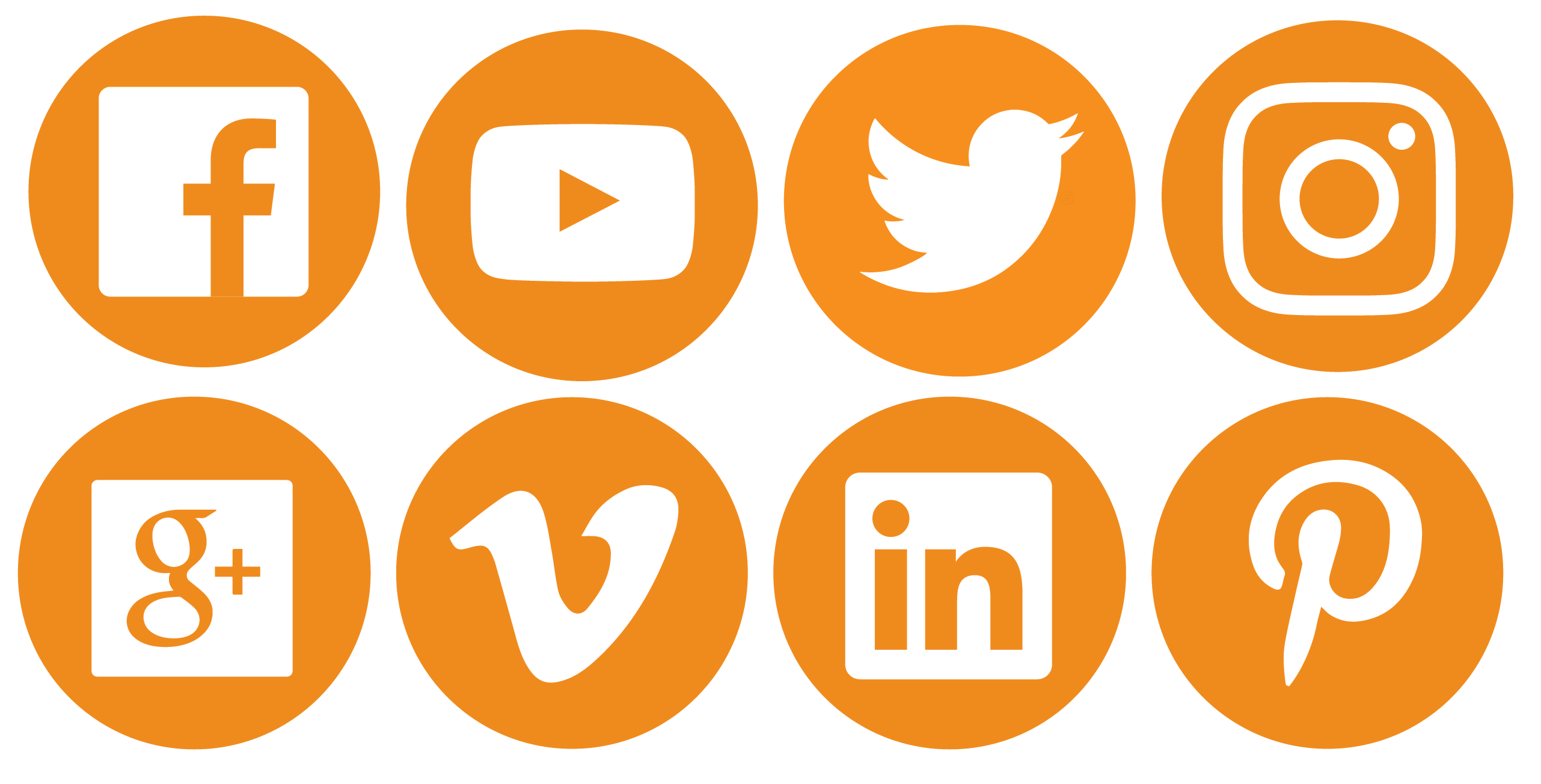 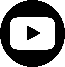 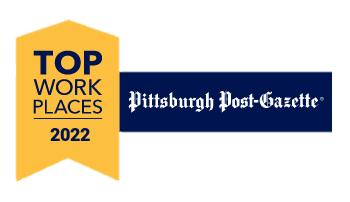 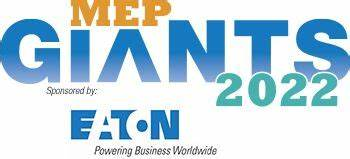 #
6
7
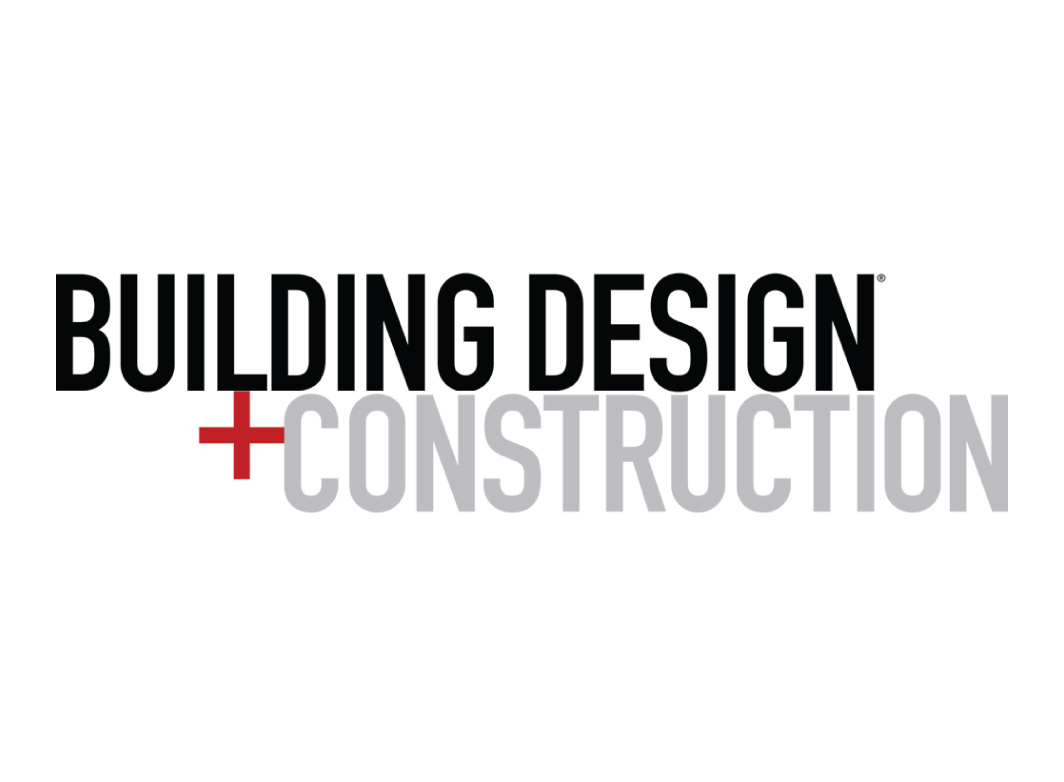 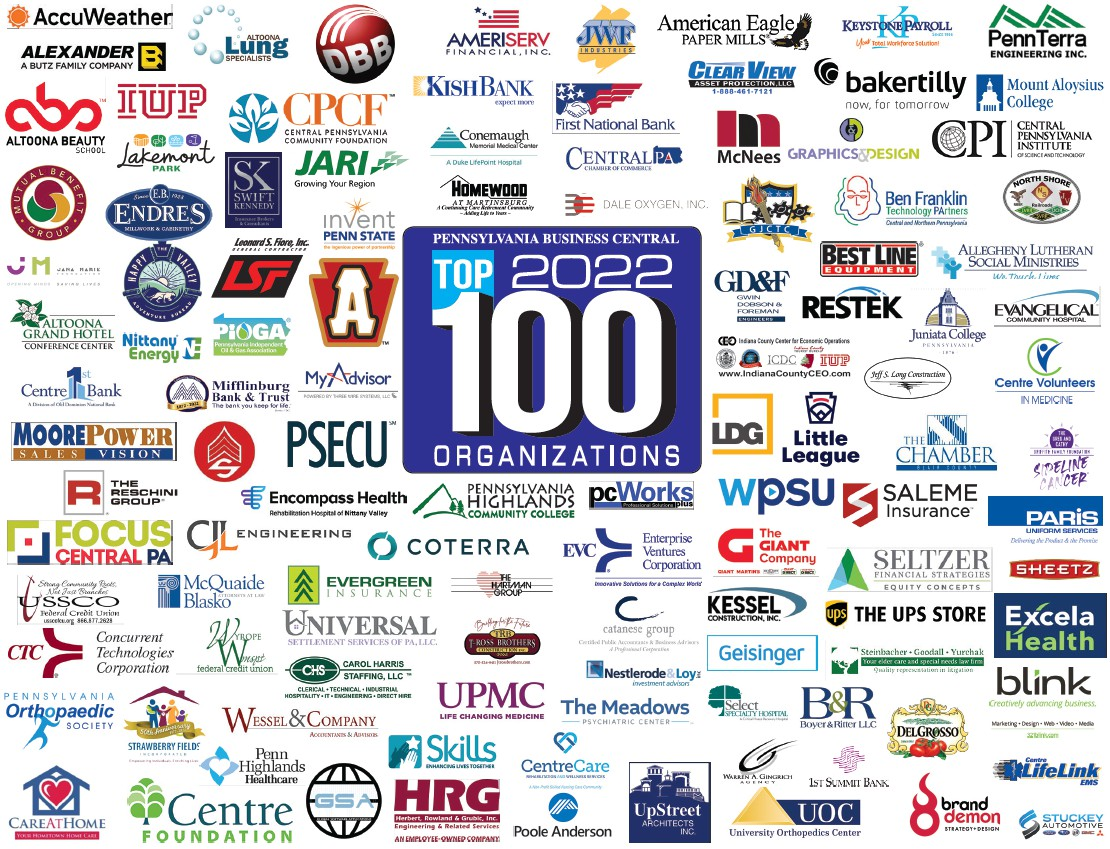 GIANTS 400 REPORT
Design  With
Come Work For Us
LIFE IS SHORT.
WORK SOMEWHERE AWESOME.
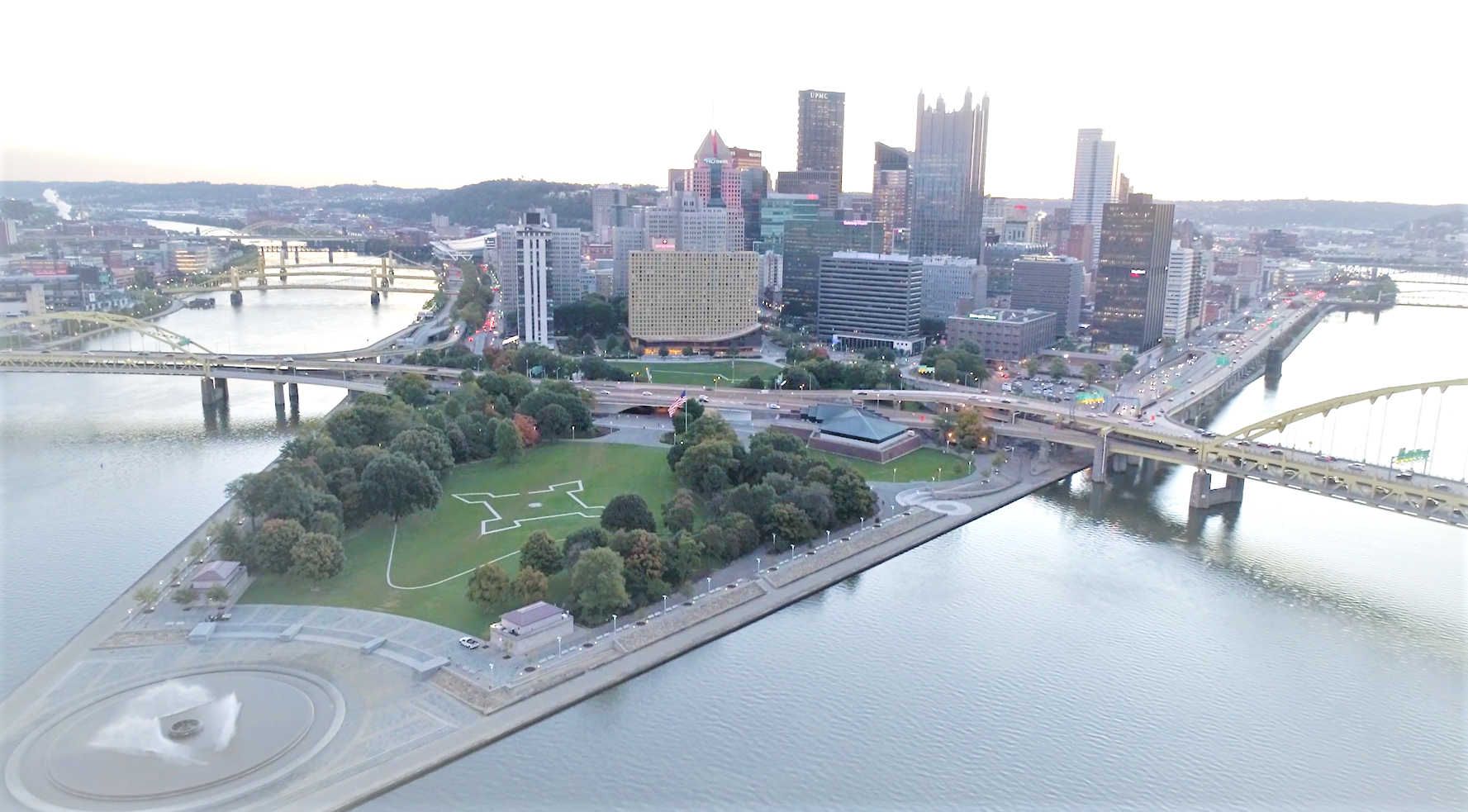 Z
WE’RE HIRING!
PITTSBURGH, PA | JOHNSTOWN, PA | YOUNGSTOWN, OH 
FREDERICK, MD | ERIE, PA | MORGANTOWN, WV | BALTIMORE, MD
PITTSBURGH, PA
JOHNSTOWN, PA | YOUNGSTOWN, OH | FREDERICK, MD | ERIE, PA | MORGANTOWN, WV | BALTIMORE, MD
cjlengineering.com
#thecjlteam
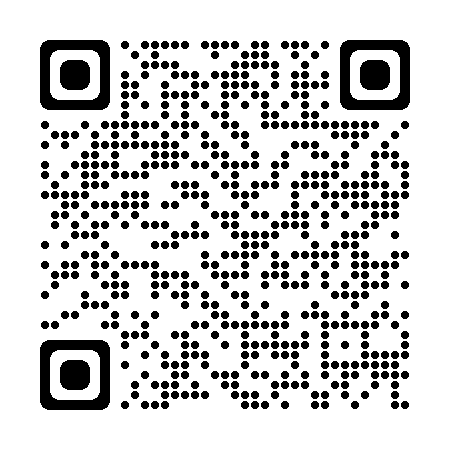 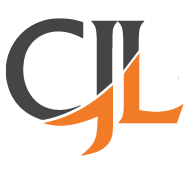 www.
__________________________________
LIFE IS SHORT.
WORK SOMEWHERE AWESOME.
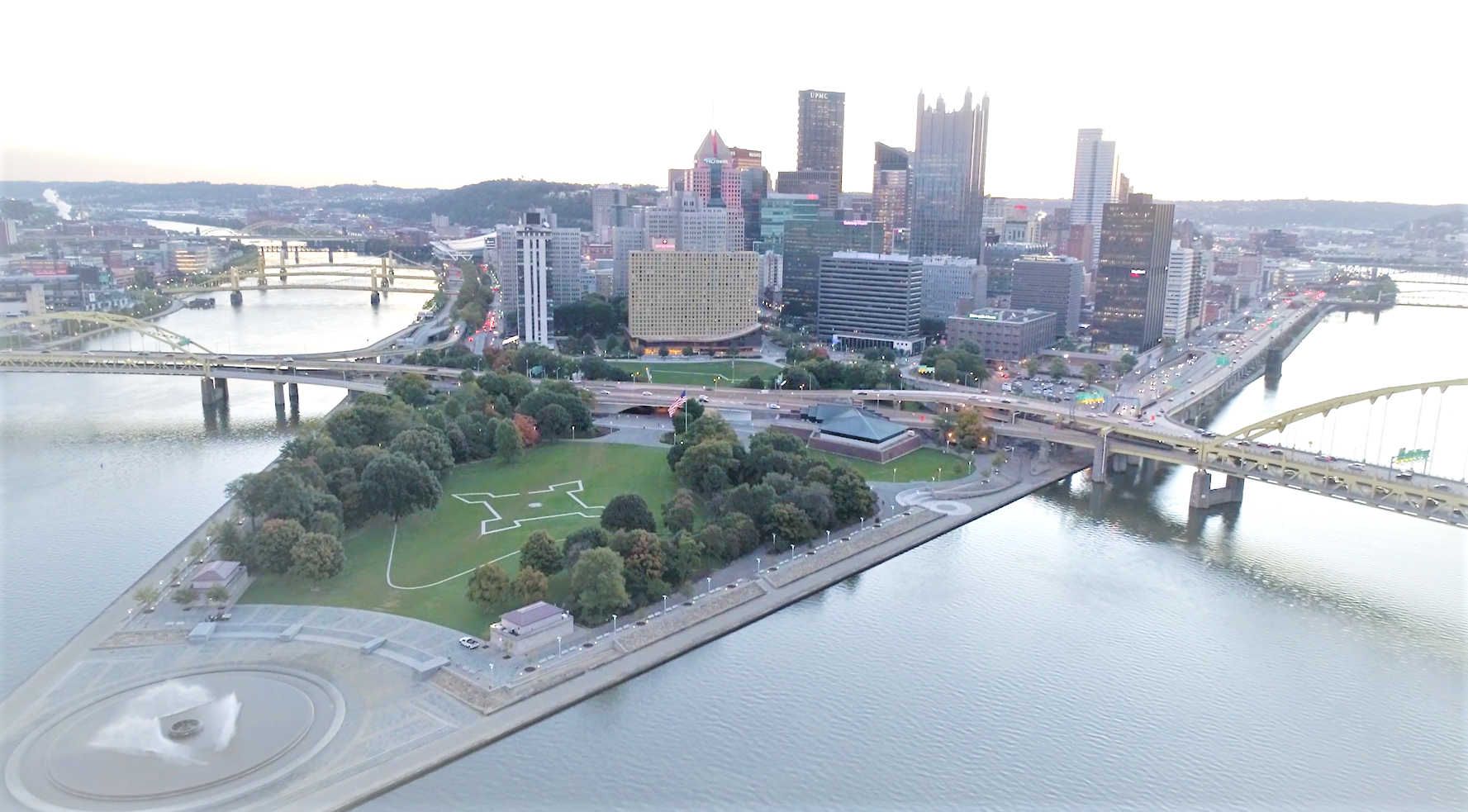 Z
WE’RE HIRING!
PITTSBURGH, PA | JOHNSTOWN, PA | YOUNGSTOWN, OH 
FREDERICK, MD | ERIE, PA | MORGANTOWN, WV | BALTIMORE, MD
PITTSBURGH, PA
JOHNSTOWN, PA | YOUNGSTOWN, OH | FREDERICK, MD | ERIE, PA | MORGANTOWN, WV | BALTIMORE, MD
cjlengineering.com
#thecjlteam
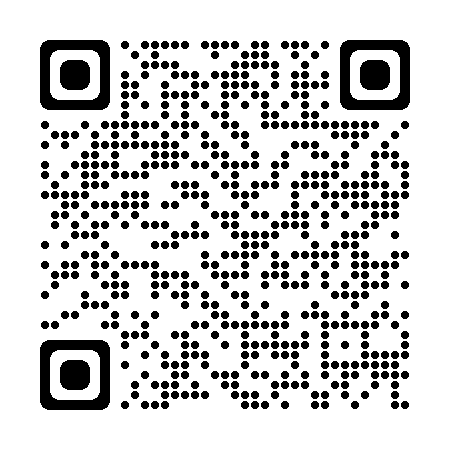 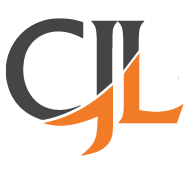 W W W.                  E N G I N E E R I  N G . C O M
LIFE IS SHORT.
WORK SOMEWHERE AWESOME.
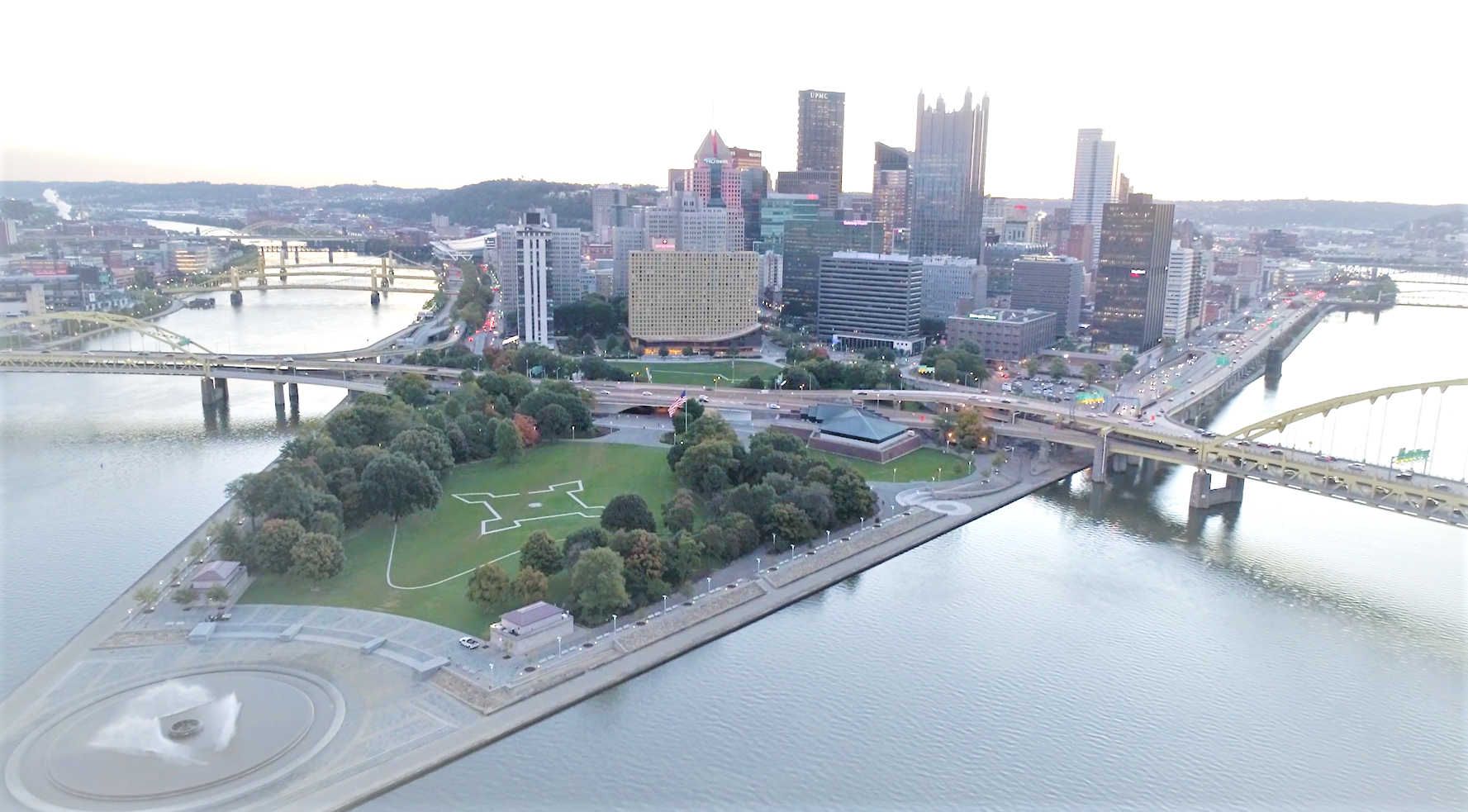 Z
WE’RE HIRING!
PITTSBURGH, PA | JOHNSTOWN, PA | YOUNGSTOWN, OH 
FREDERICK, MD | ERIE, PA | MORGANTOWN, WV | BALTIMORE, MD
PITTSBURGH, PA
JOHNSTOWN, PA | YOUNGSTOWN, OH | FREDERICK, MD | ERIE, PA | MORGANTOWN, WV | BALTIMORE, MD
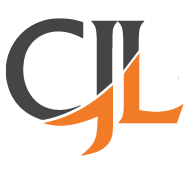 cjlengineering.com
#thecjlteam
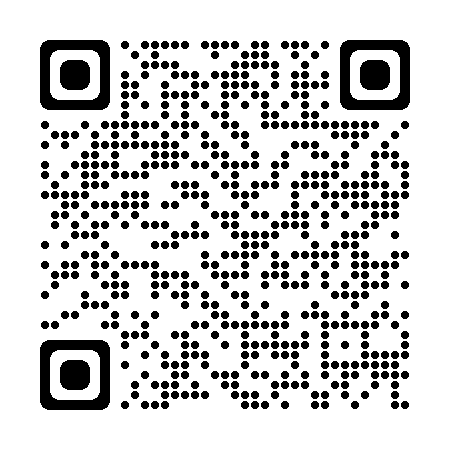 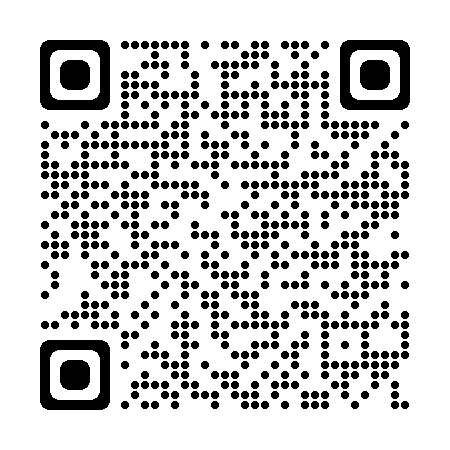 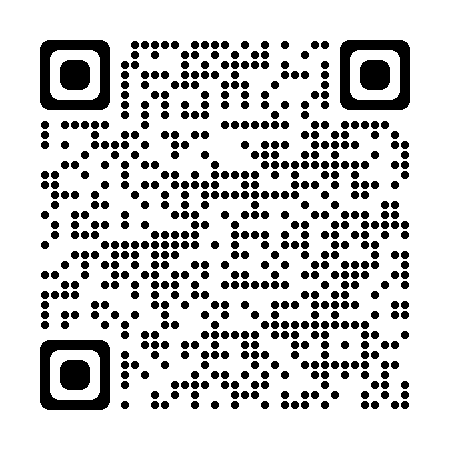 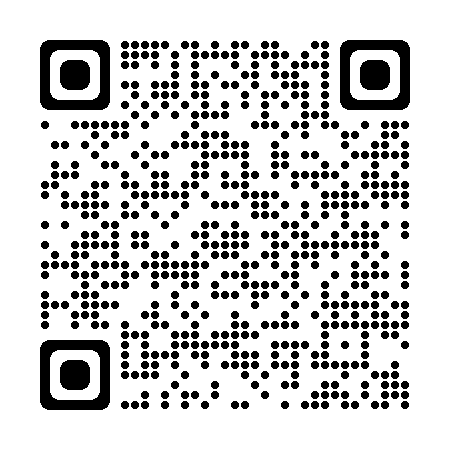 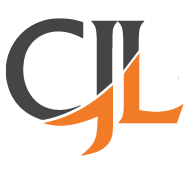 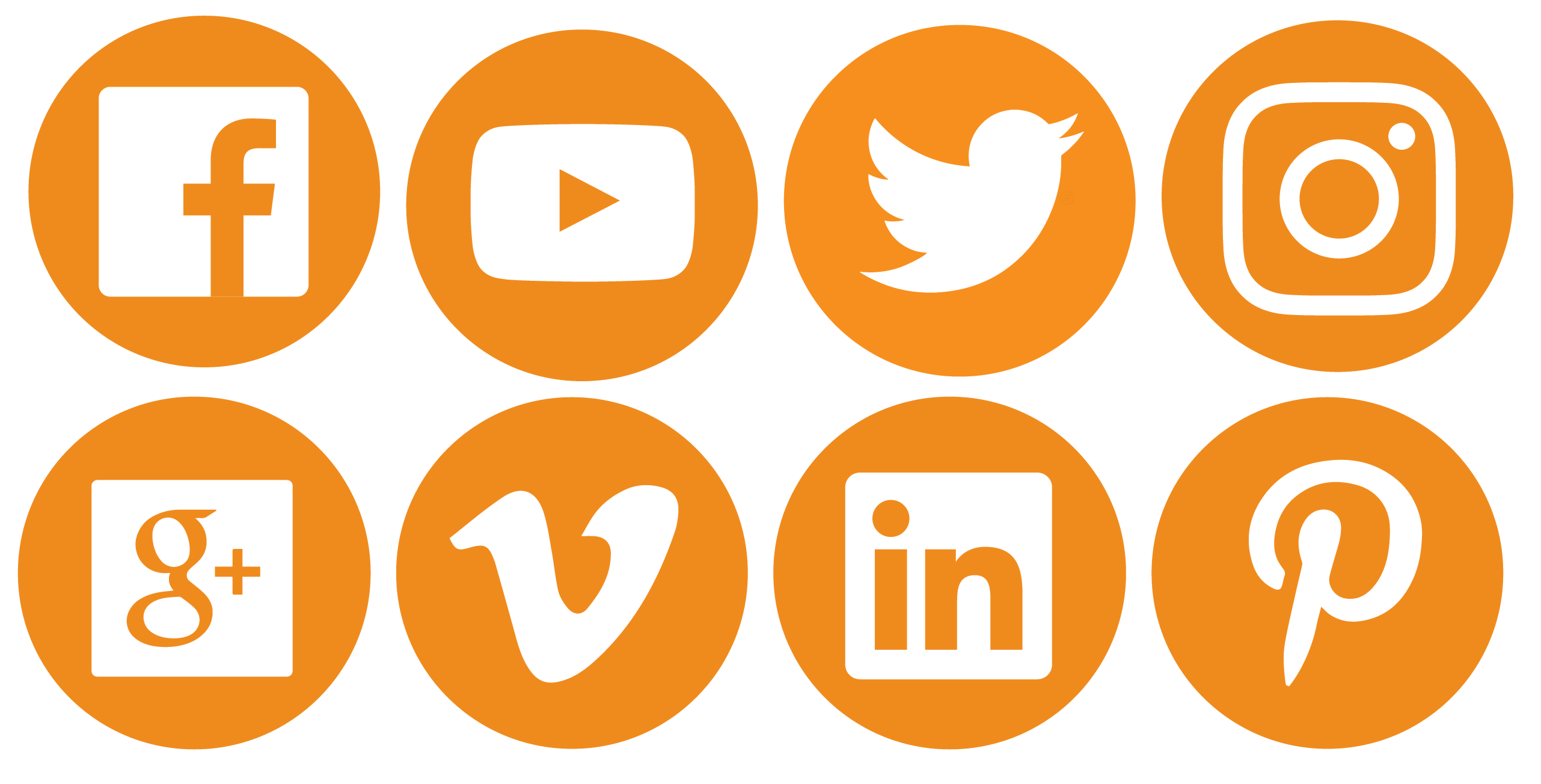 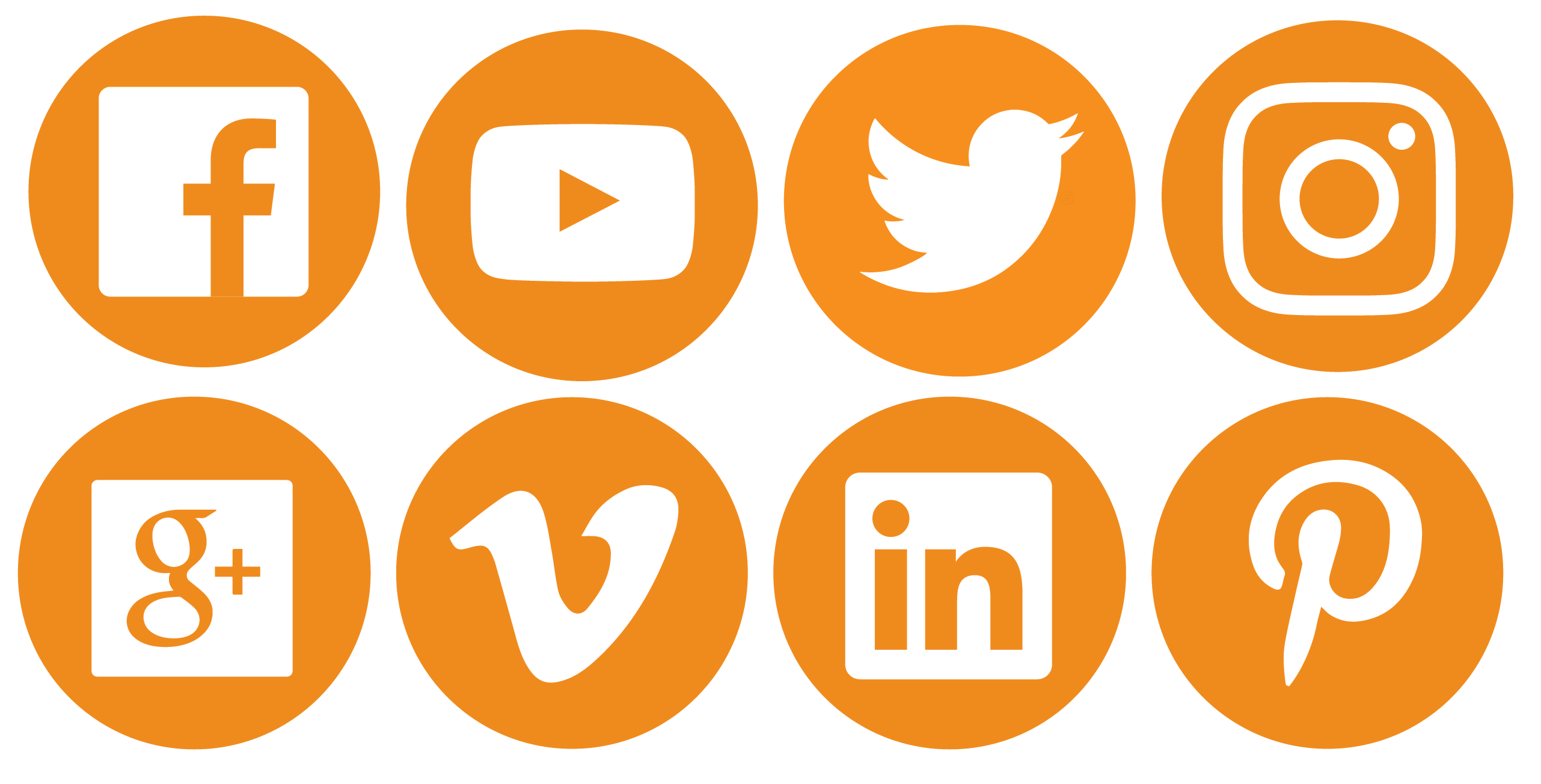 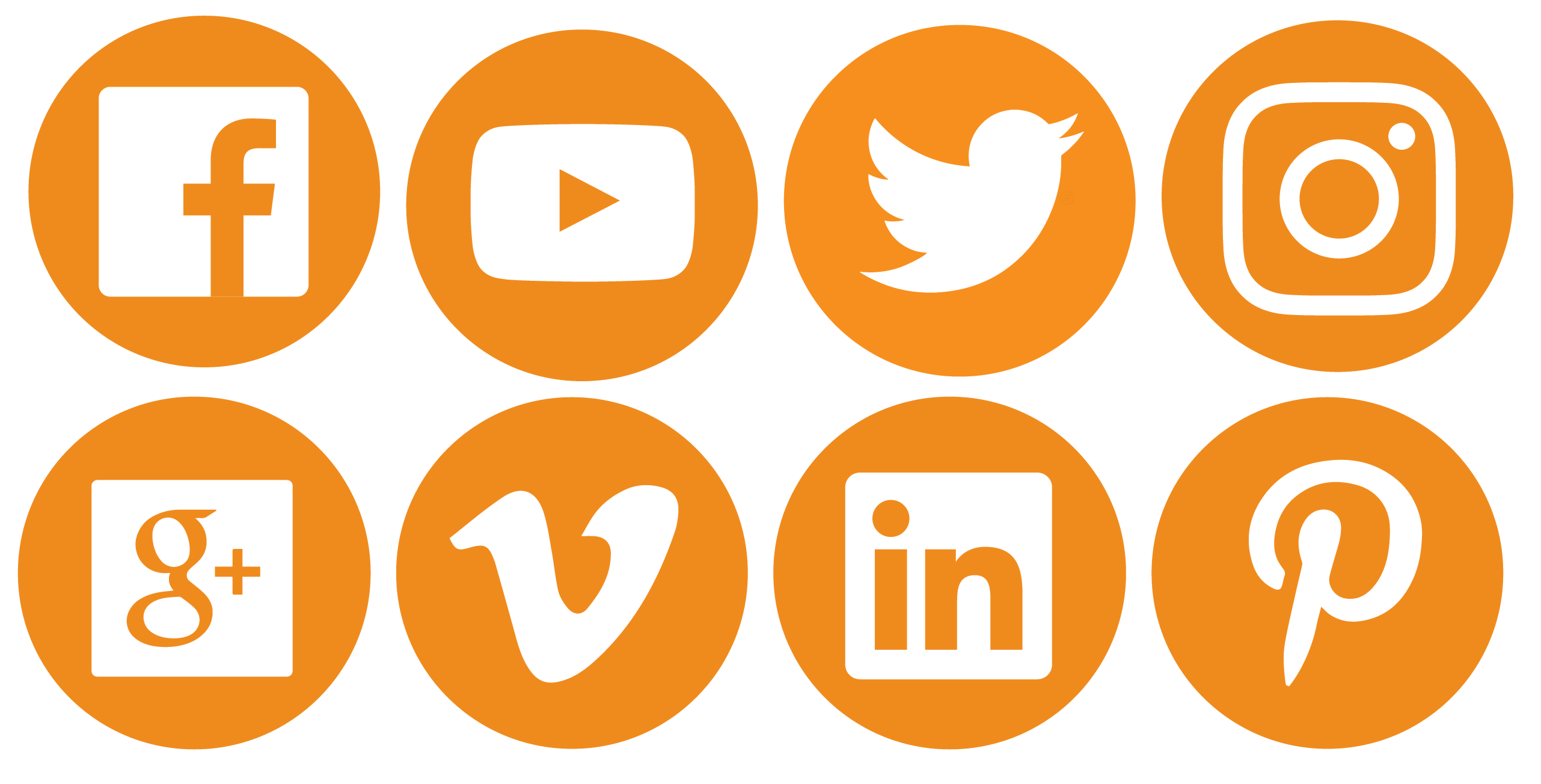 www.
__________________________________
Want a new job to complain about?
Flexible Schedule with Half-Day Fridays
Paid Week Off the Last Week of the Year
Awesome Benefits 
Generous Paid Time Off
Low Turnover Rate in the Industry

*Interested in becoming a part of #thecjlteam, but don’t see 
a job post that matches your qualifications? We have a link just for that!

cjlengineering.com/careers
Design  With
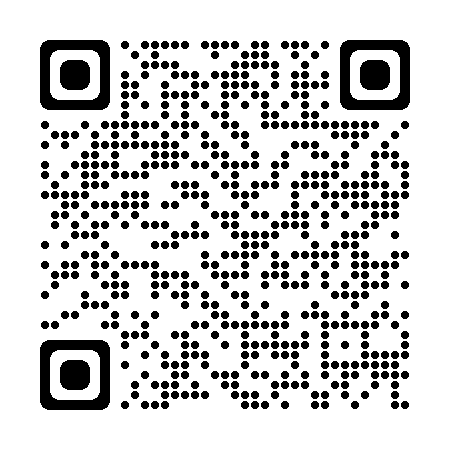 Come Work For Us
www.
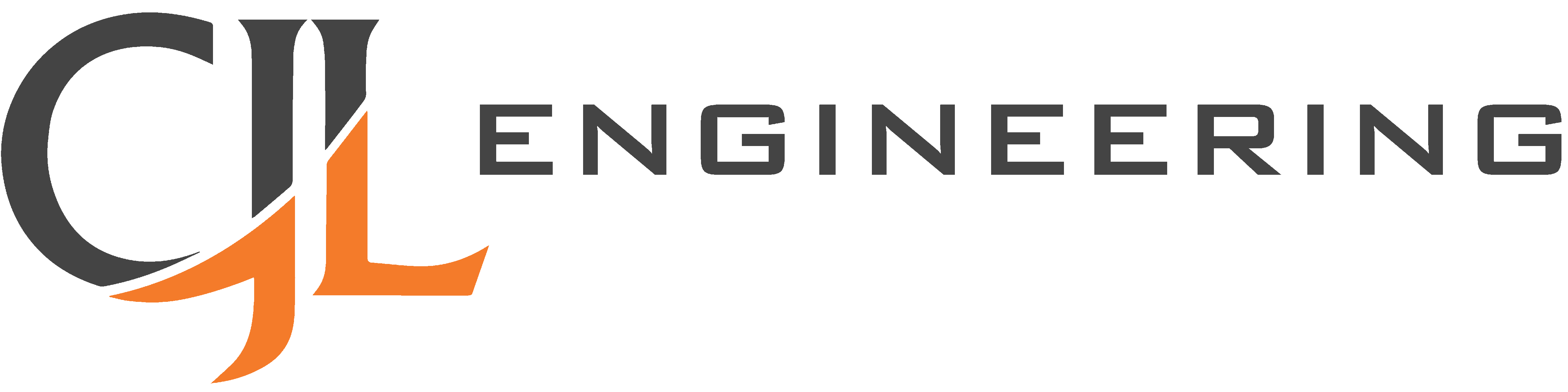 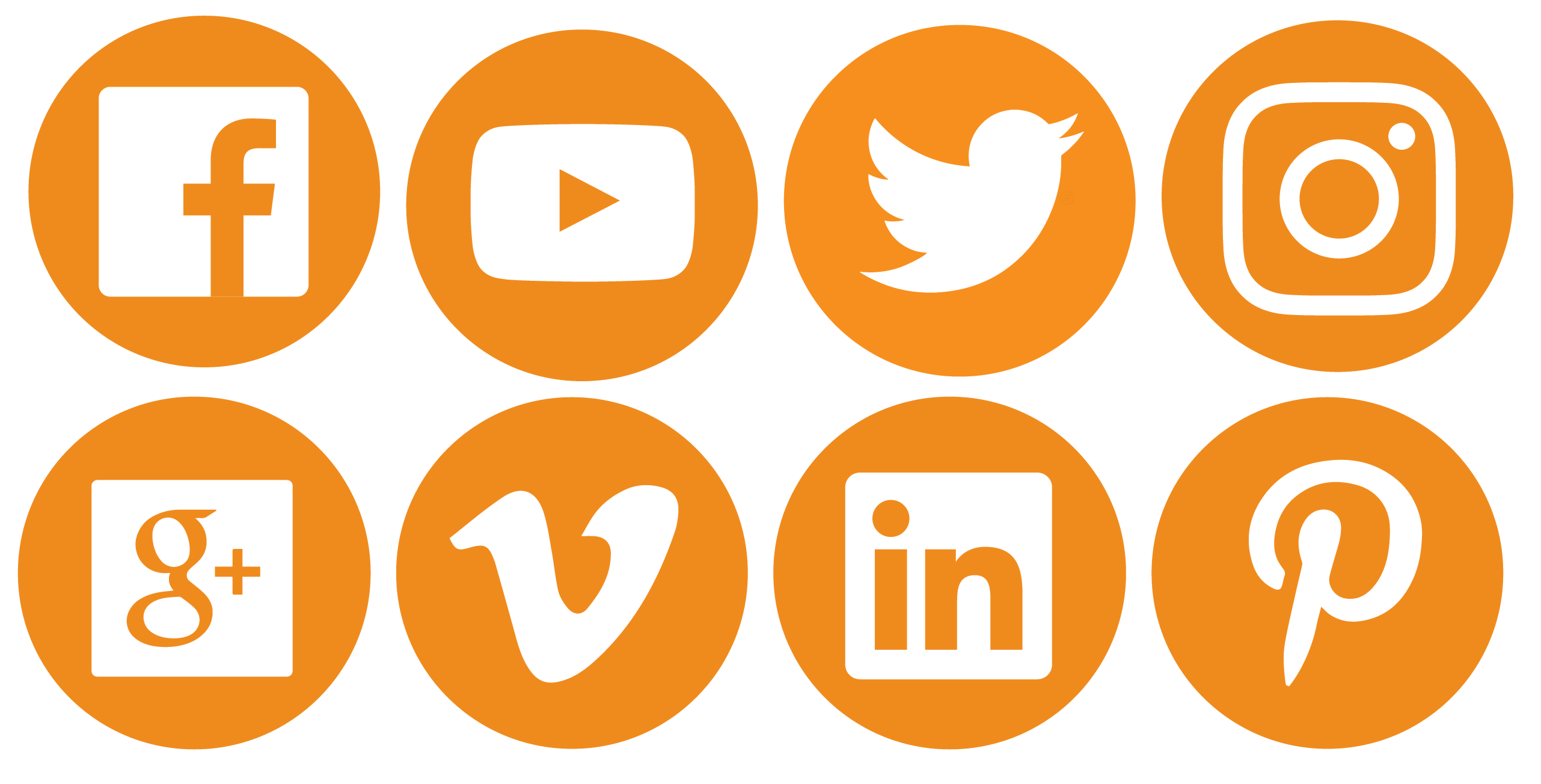 Become a problem solver.
Endless opportunities.
Endless possibilities.
Connect
with us!
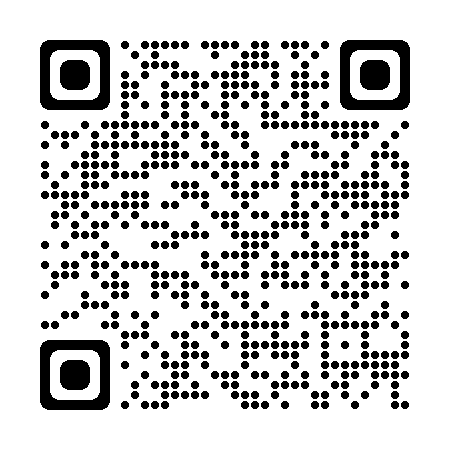 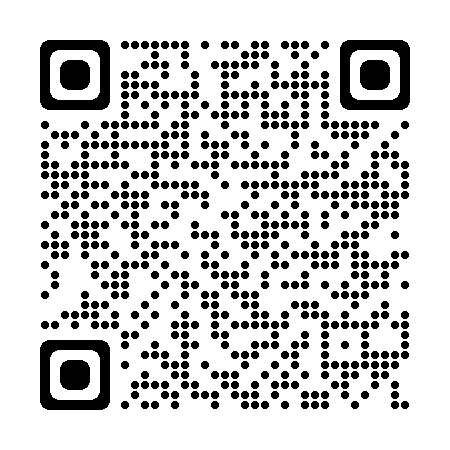 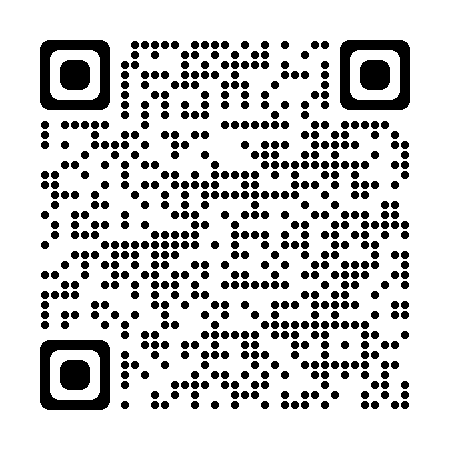 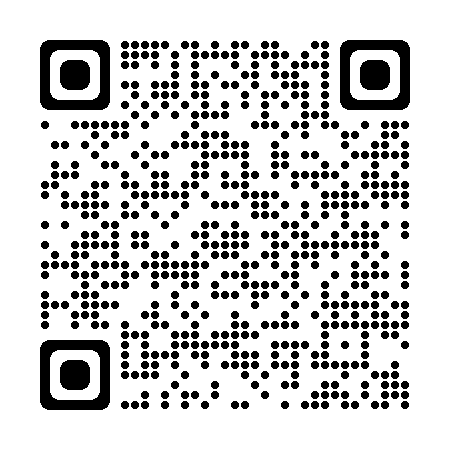 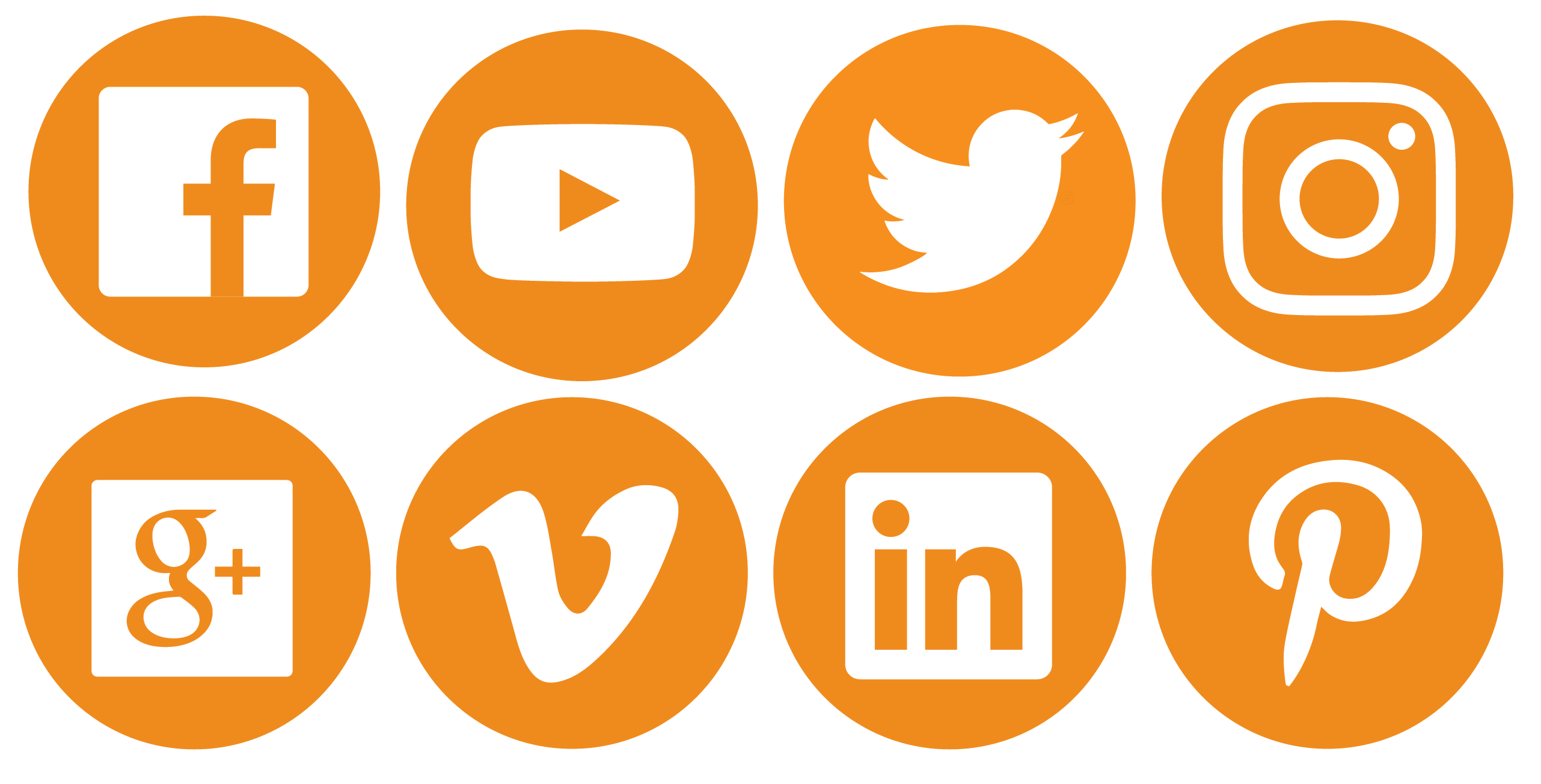 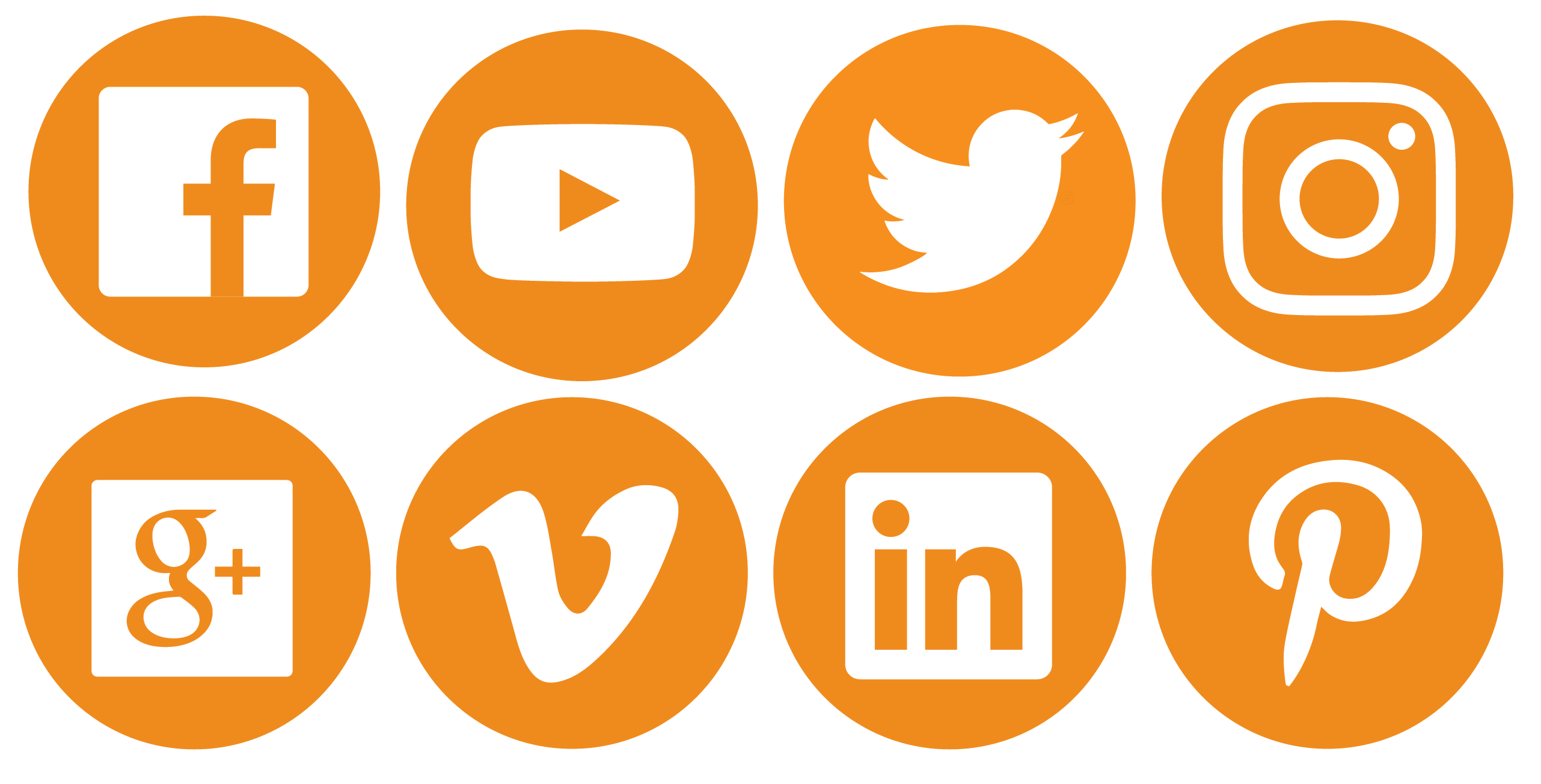 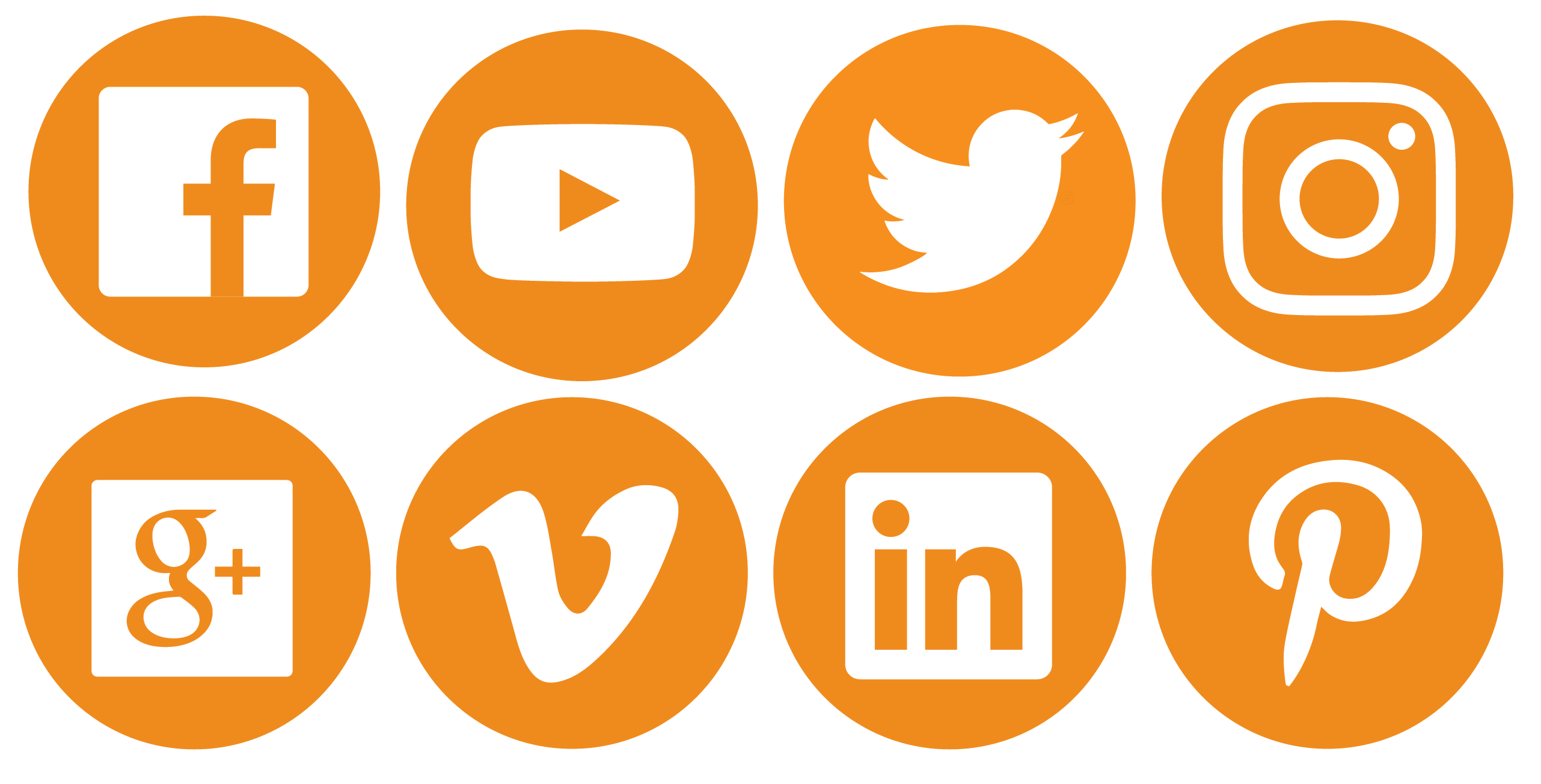 www.
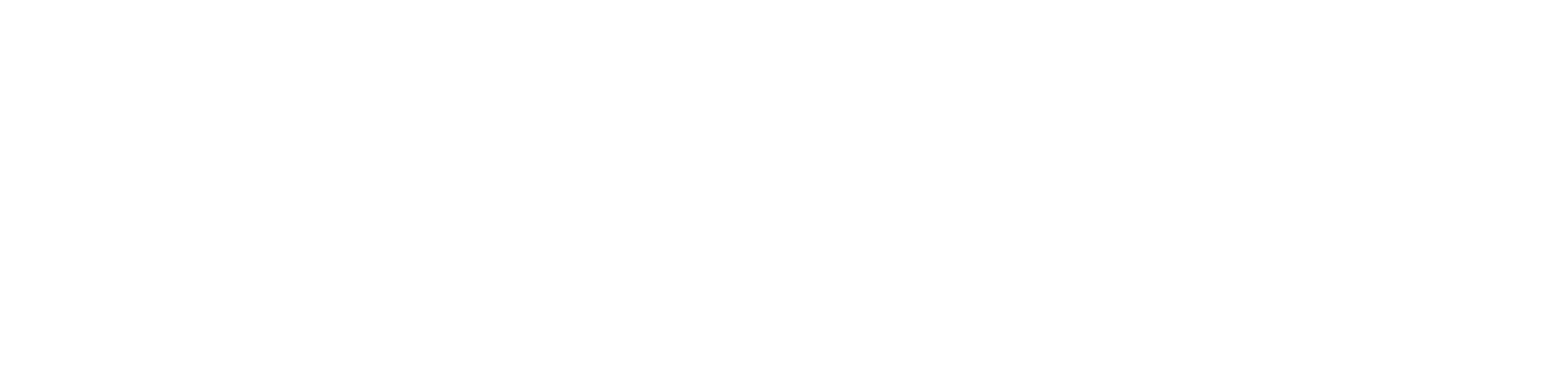 #thecjlteam
__________________________________
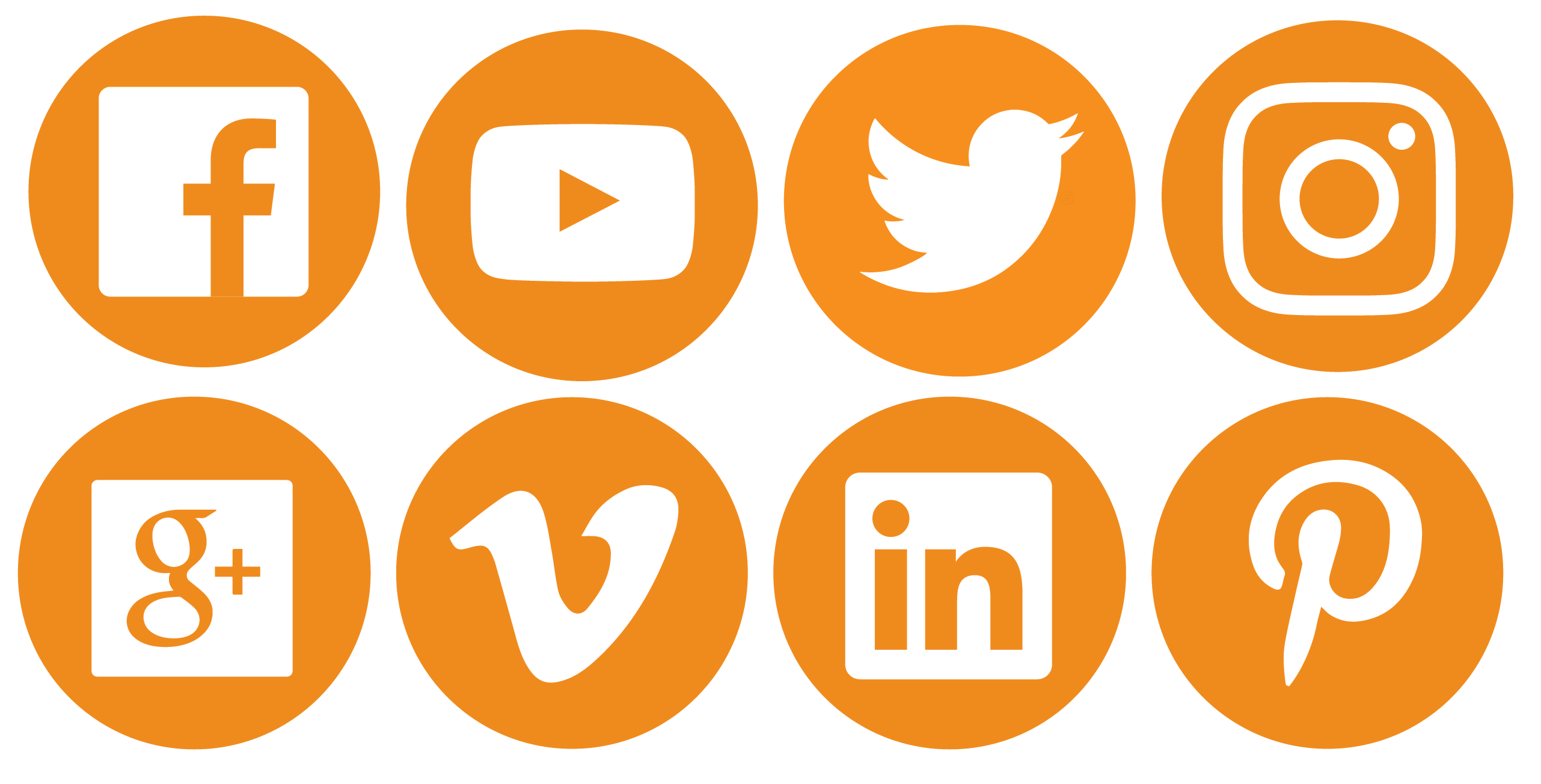 Become a problem solver.
Endless opportunities.
Endless possibilities.
Connect
with us!
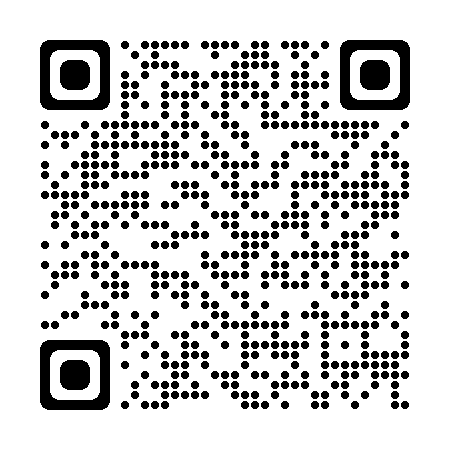 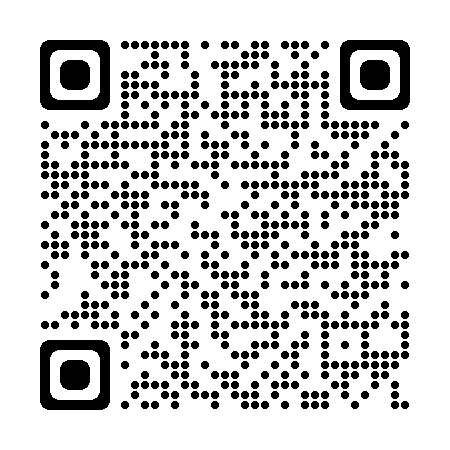 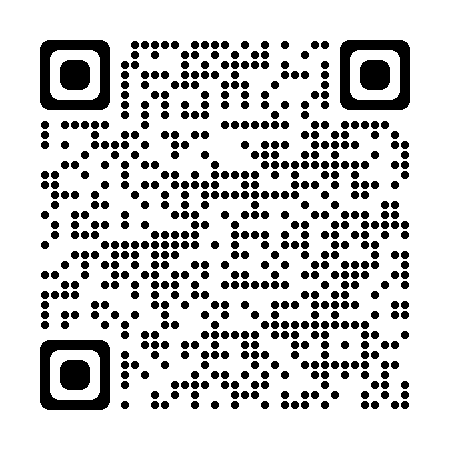 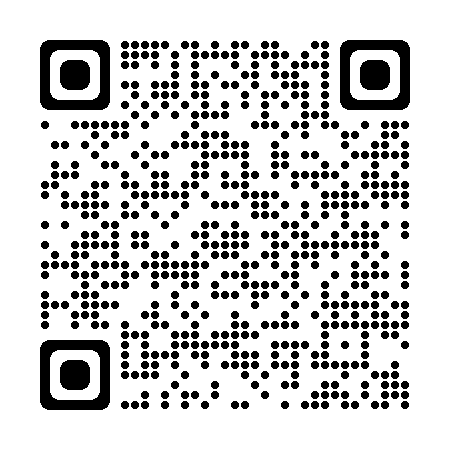 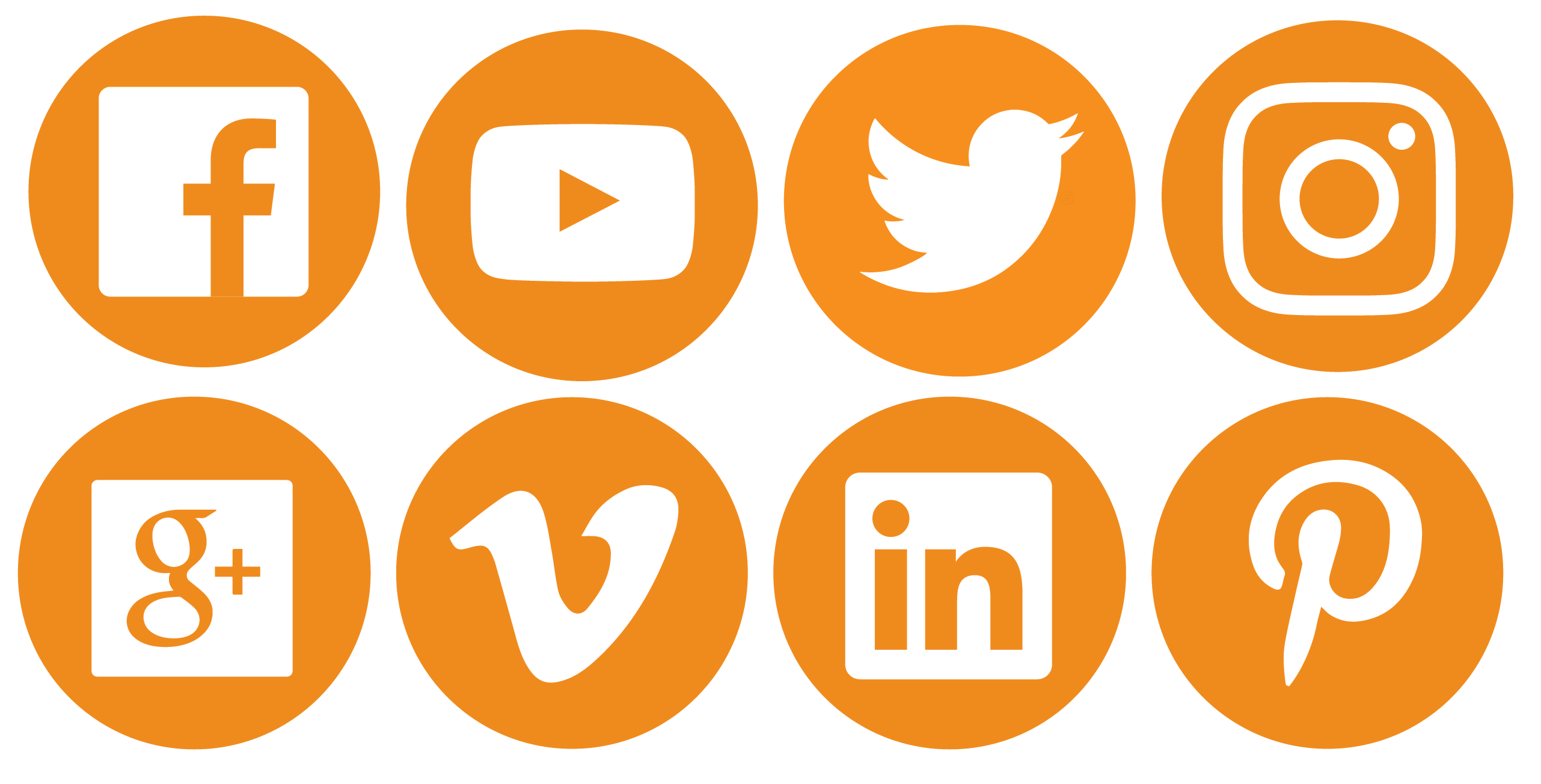 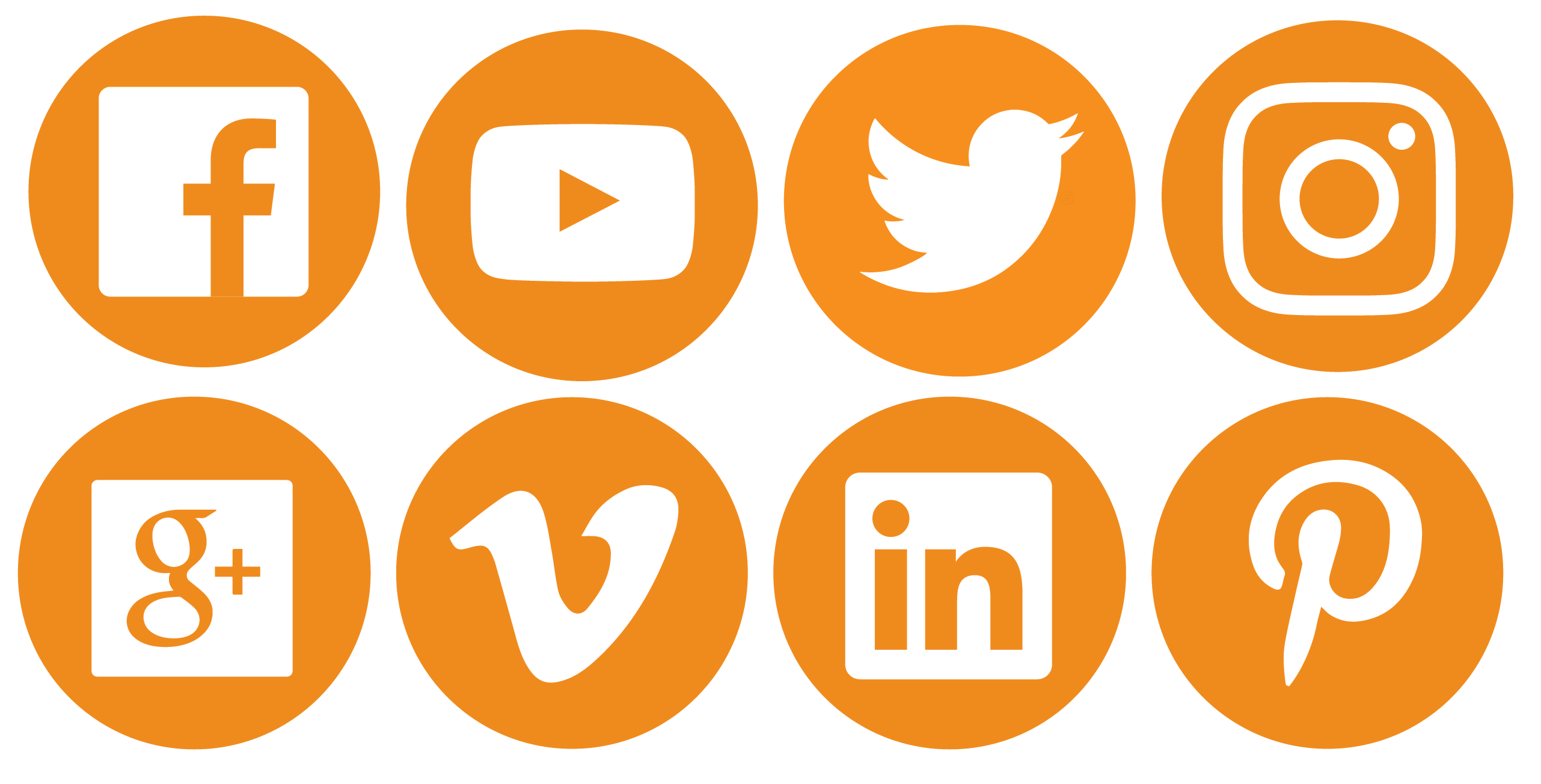 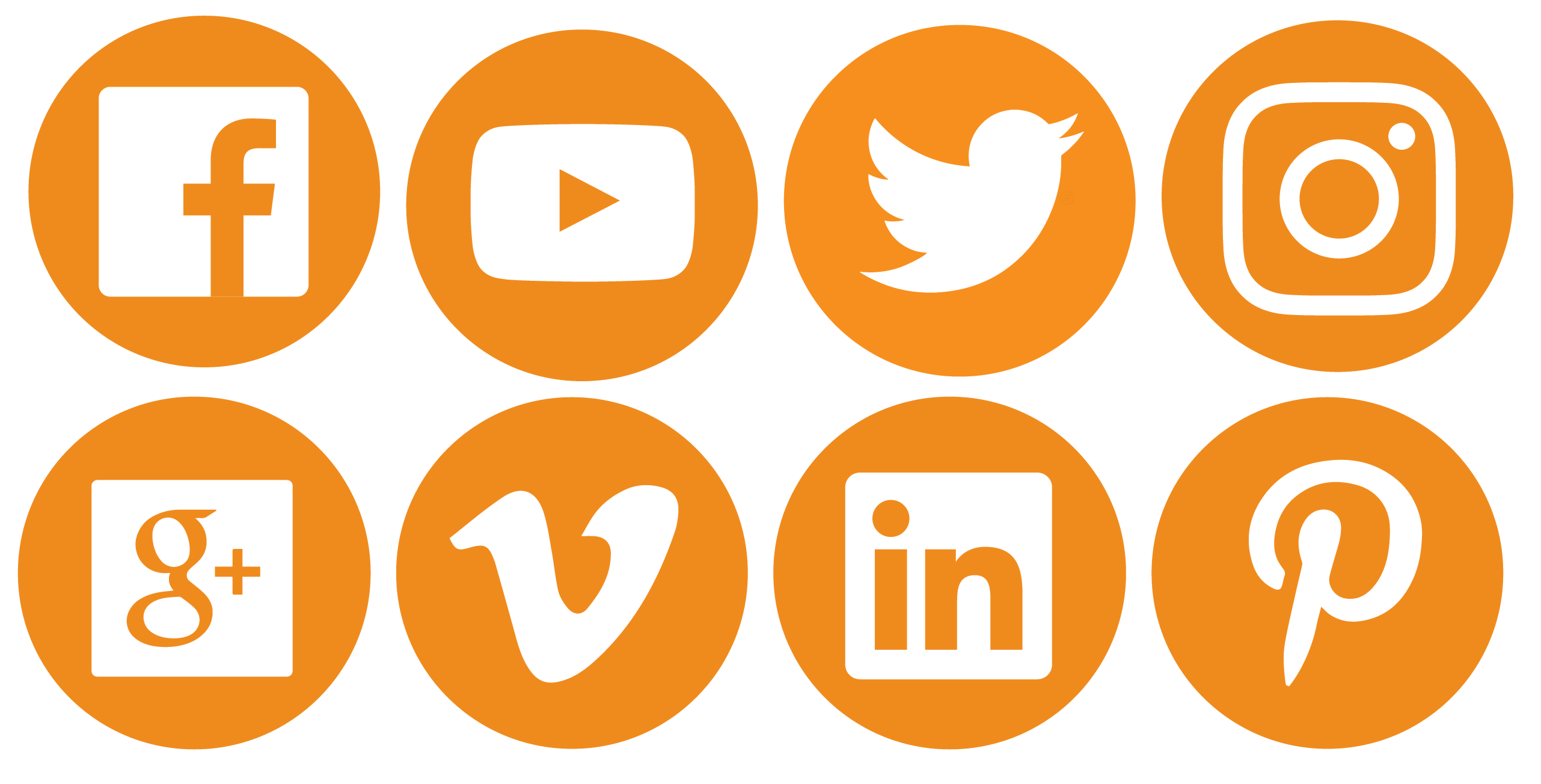 www.
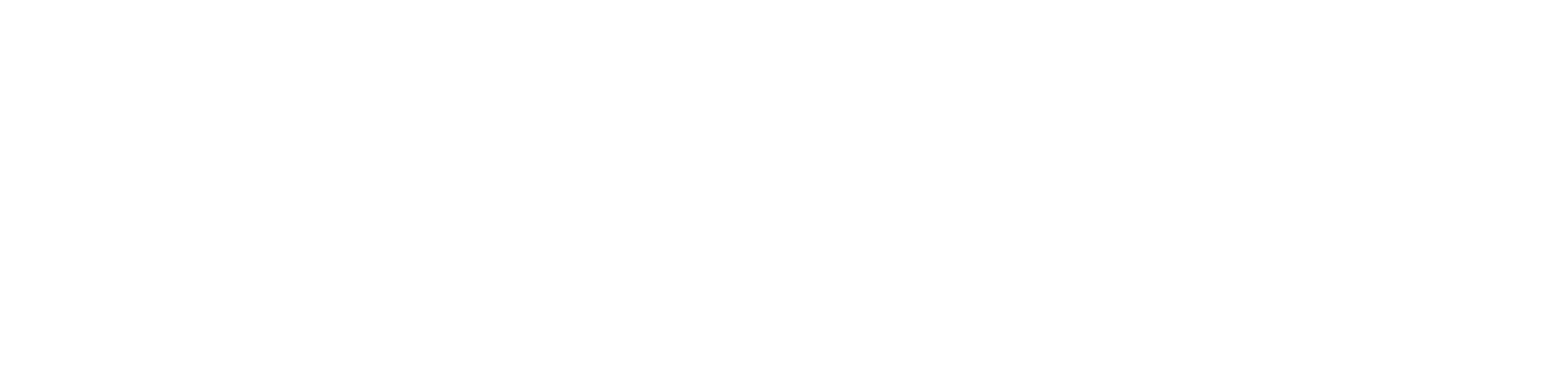 #thecjlteam
__________________________________
Want 
a new job to 
complain about?
Awesome Benefits 
Generous Paid Time Off
Low Turnover Rate in the Industry
Flexible Schedule w/ Half-Day Fridays
Paid Week Off the Last Week of the Year

Interested in becoming a part of #thecjlteam, but don’t see a job 
post that matches your qualifications? Check out cjlengineering.com/careers
Quality People
Flexible Schedule
* Named to the 2022 Pittsburgh Post Gazette Top Workplaces
Design  With
Come Work For Us
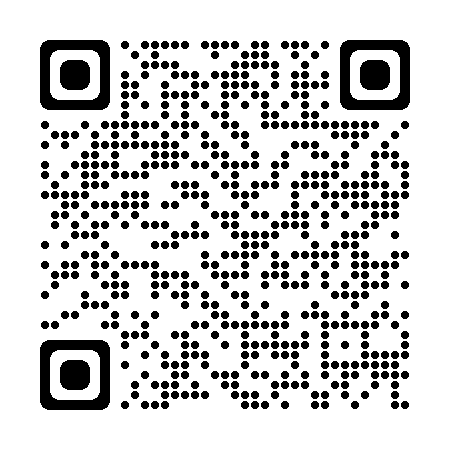 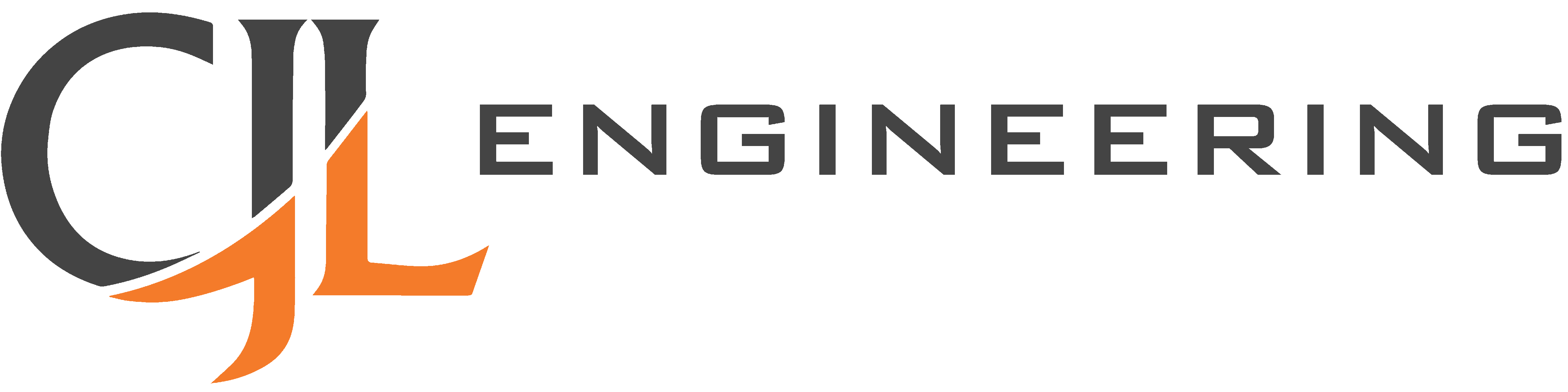 www.
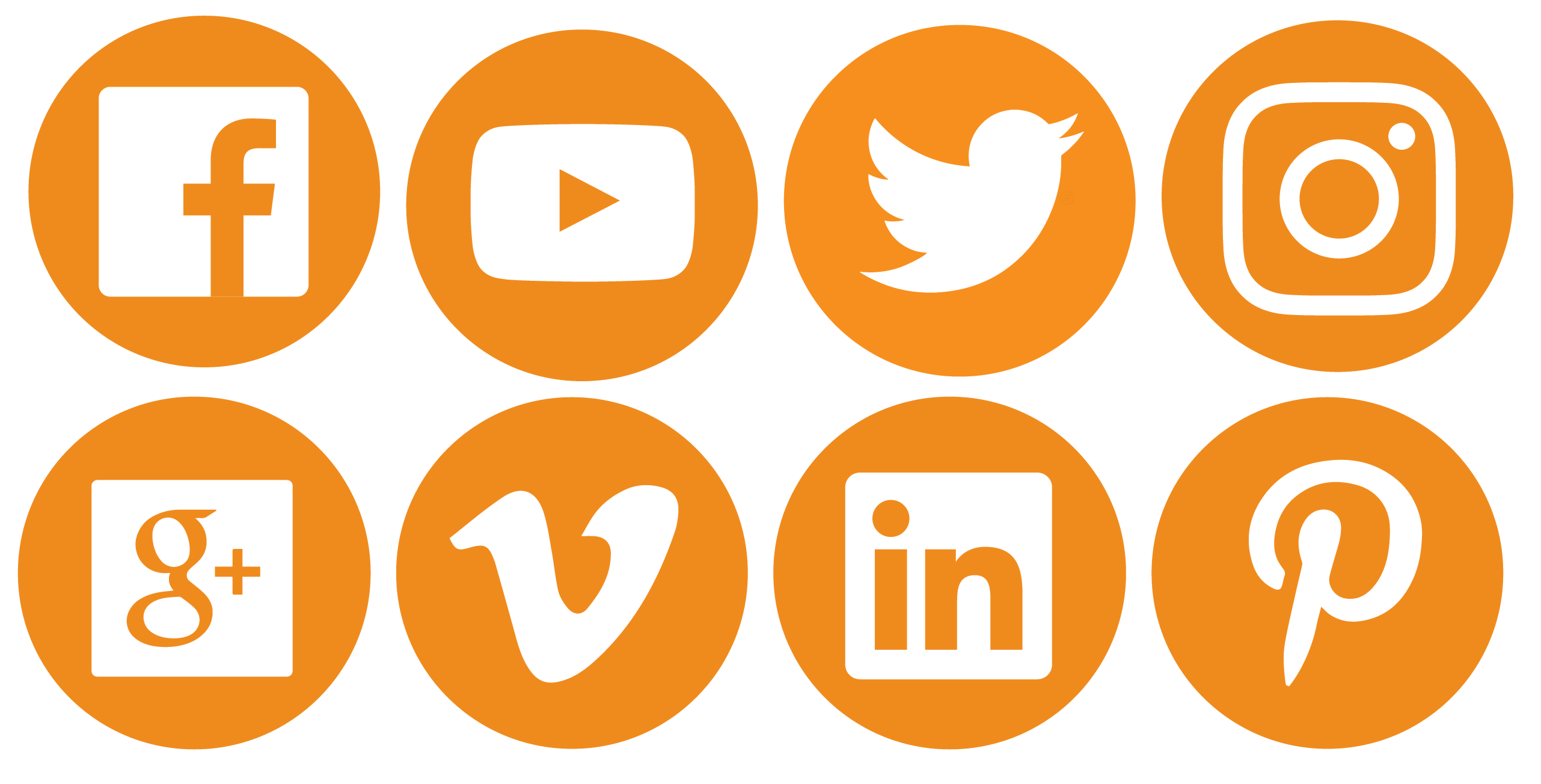 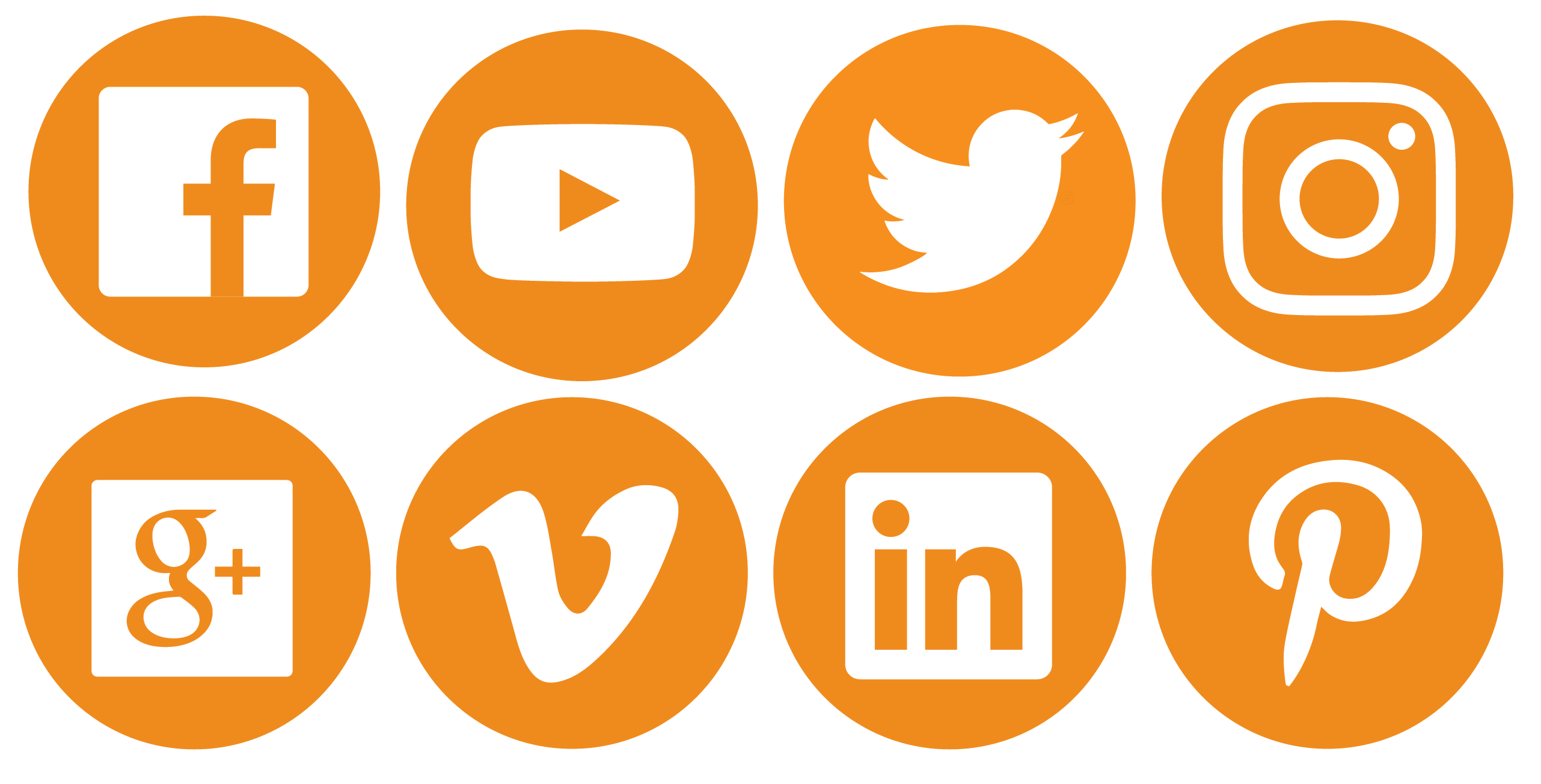 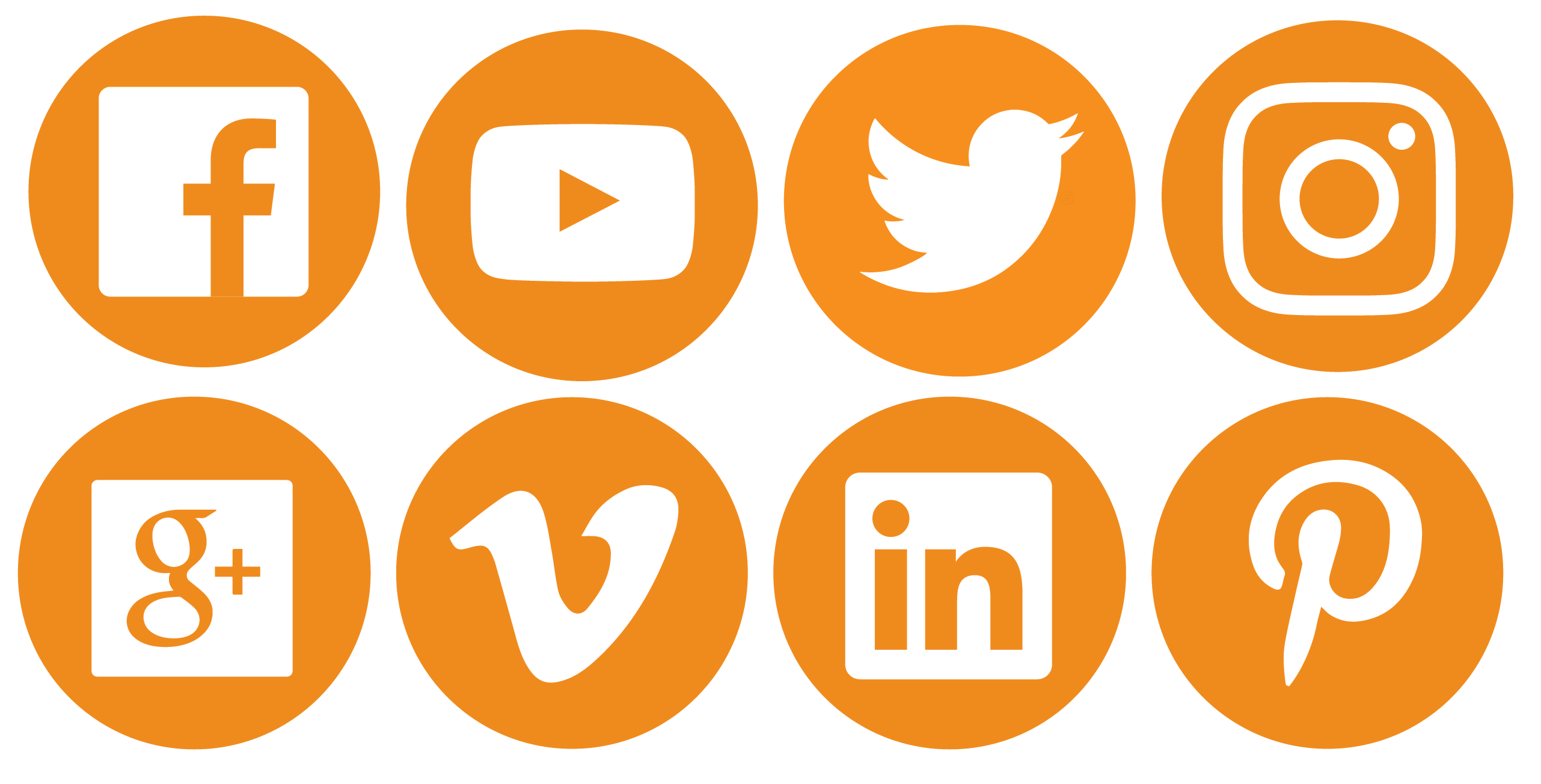 Want 
a new job to 
complain about?
Quality People
Flexible Schedule
Awesome Benefits 
Generous Paid Time Off
Low Turnover Rate in the Industry
Flexible Schedule w/ Half-Day Fridays
Paid Week Off the Last Week of the Year
Design  With
Come Work For Us
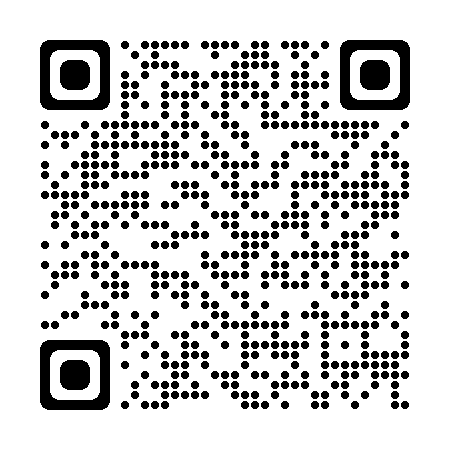 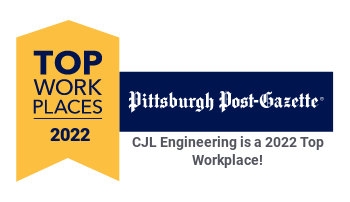 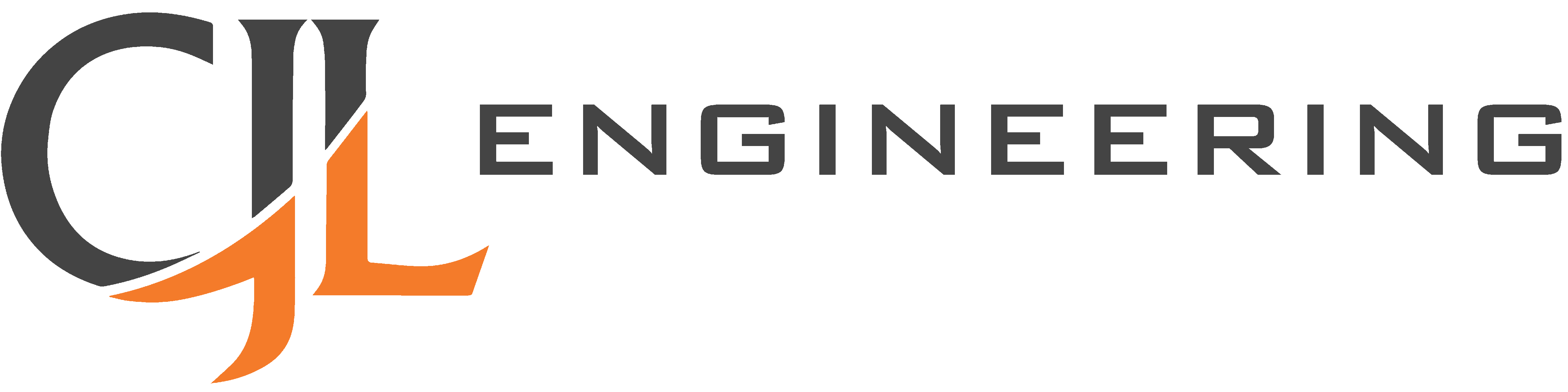 www.
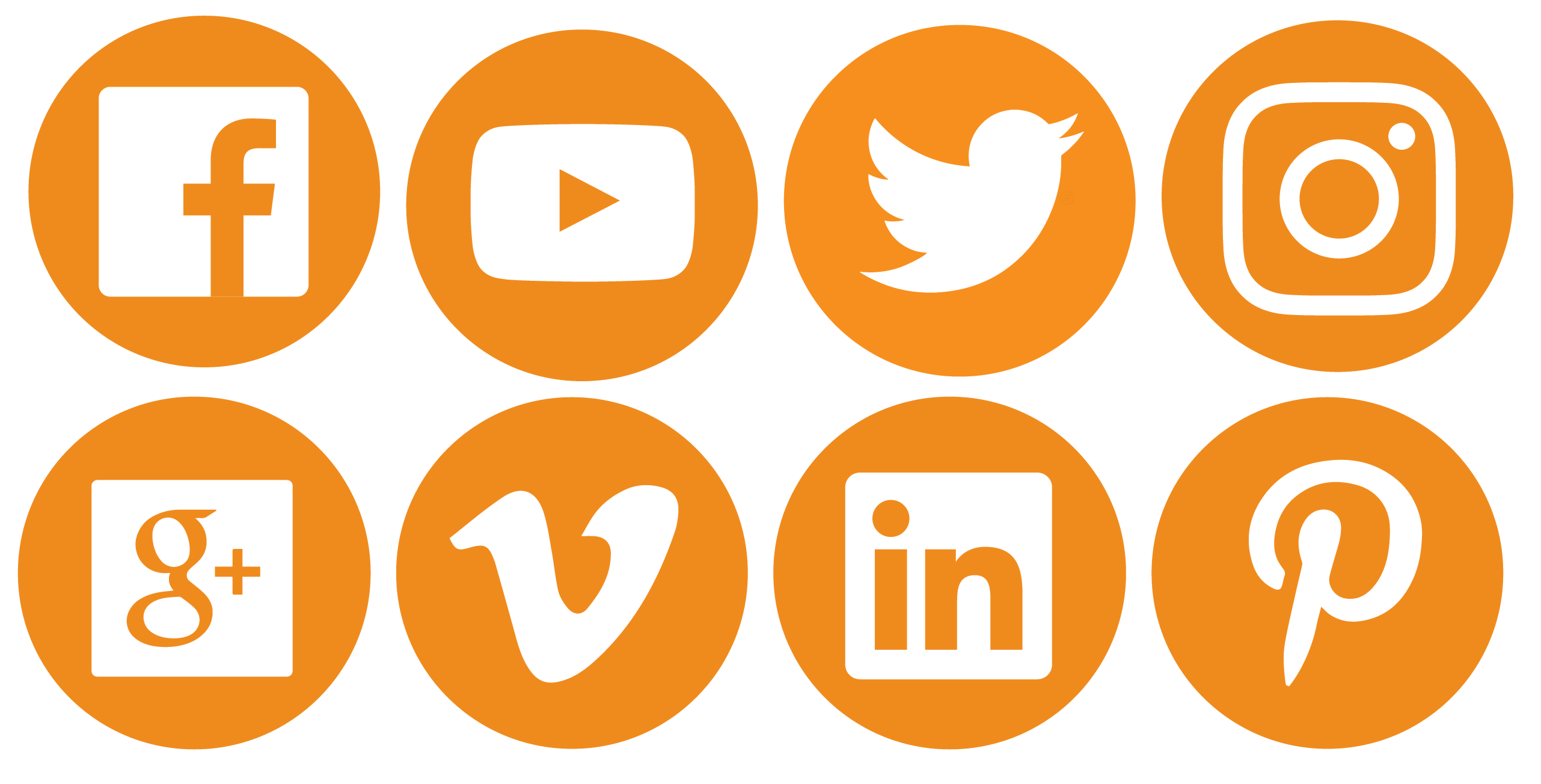 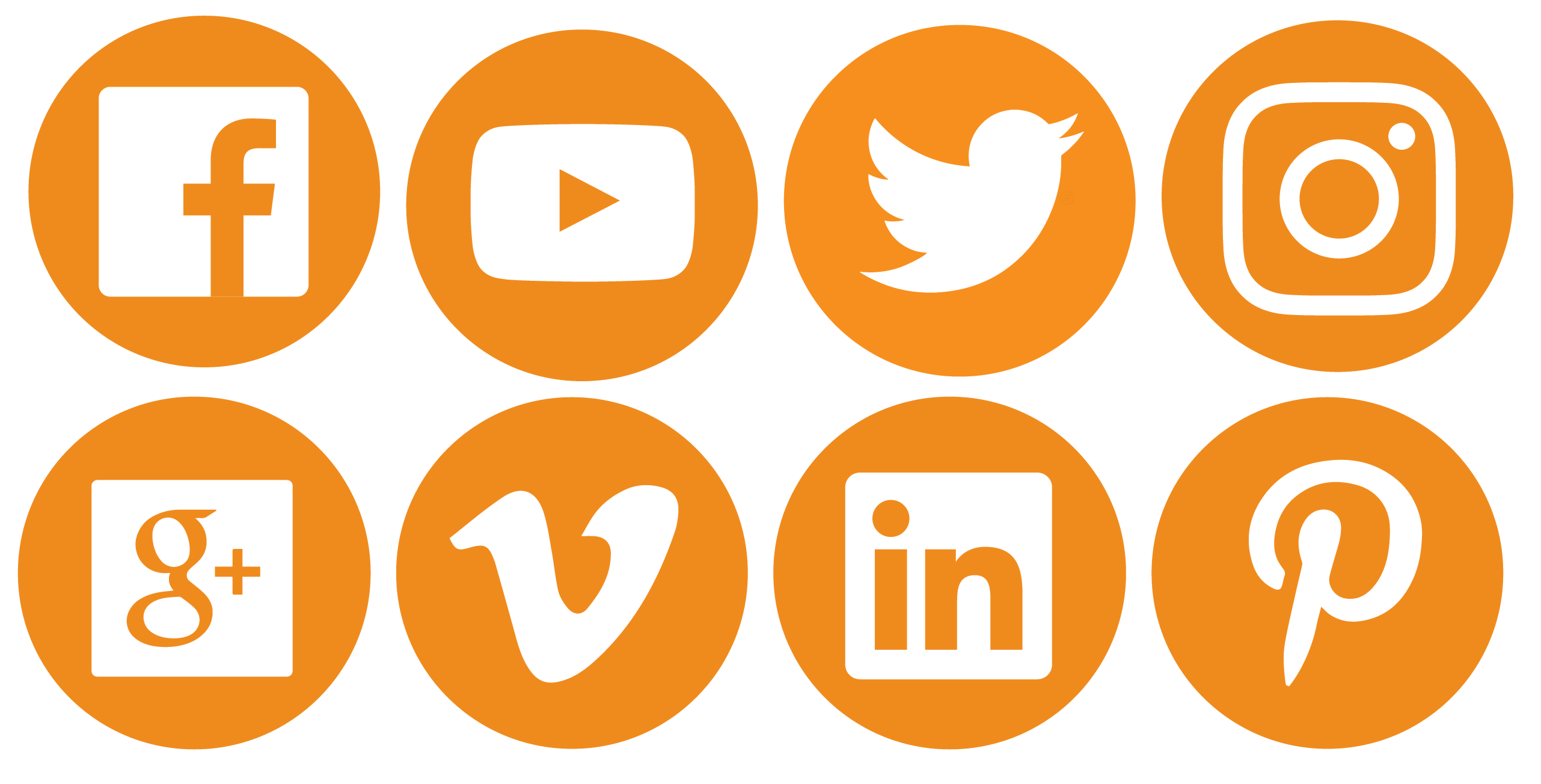 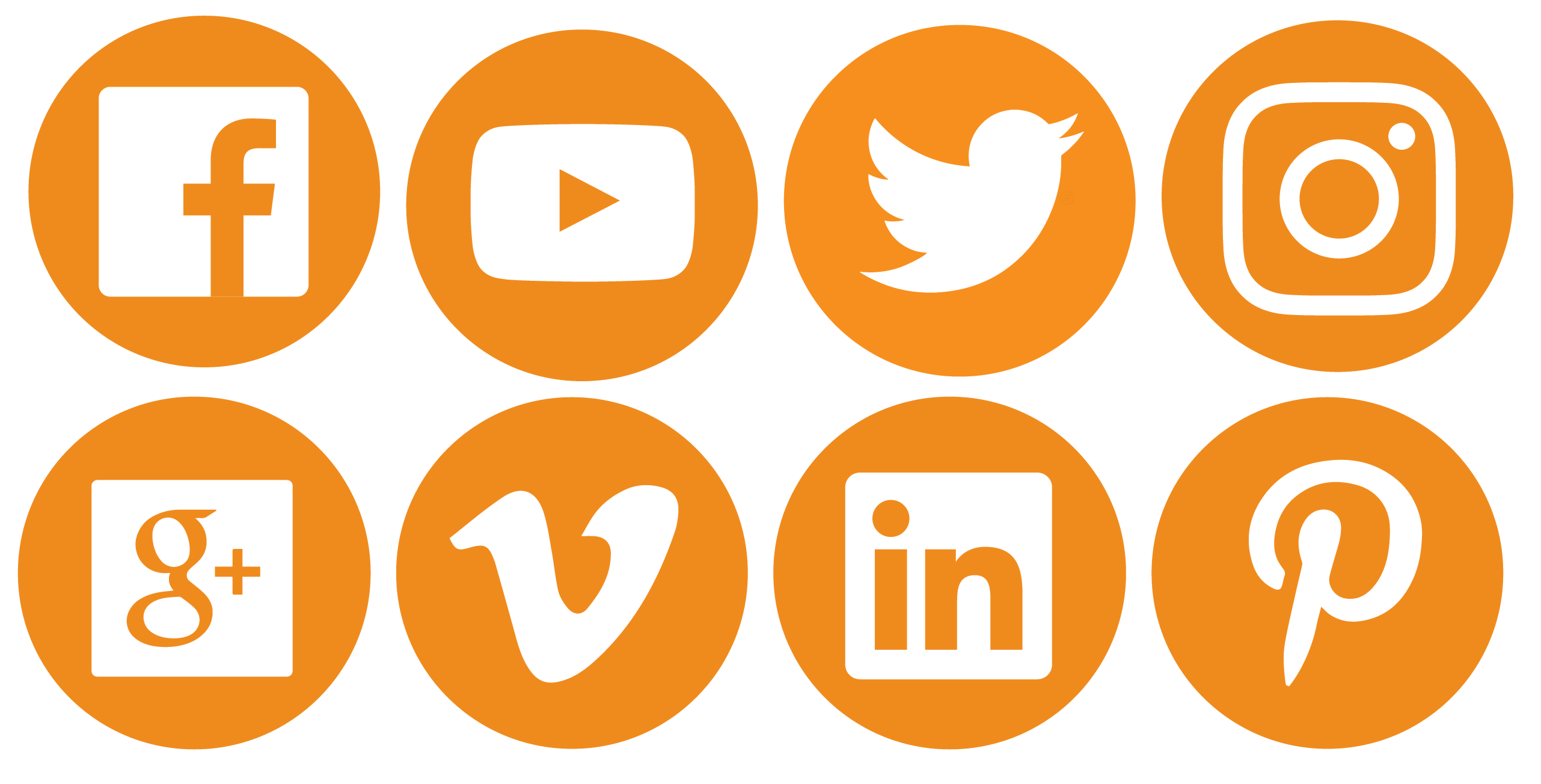 Want a new job to complain about?
Half-Day Fridays
Paid Week Off In-Between Holidays
Awesome Benefits 
Generous Time Off
Low Turnover Rate in the Industry

*Interested in becoming a part of #thecjlteam, but don’t see 
a job post that matches your qualifications? We have a link just for that!

cjlengineering.com/careers
Design  With
Come Work For Us
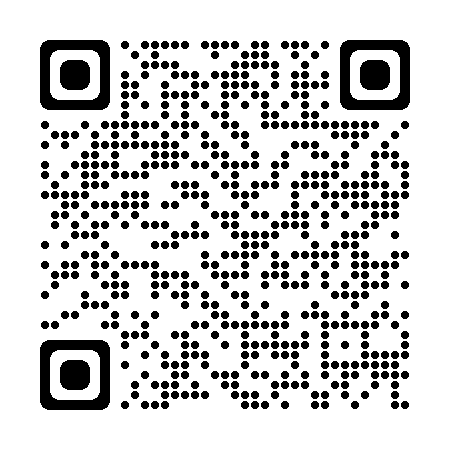 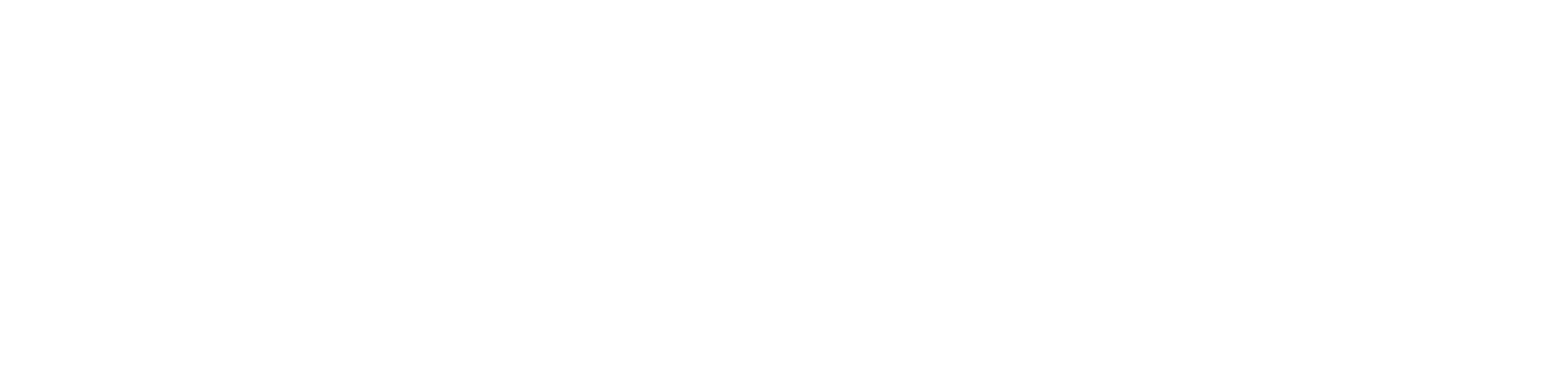 www.
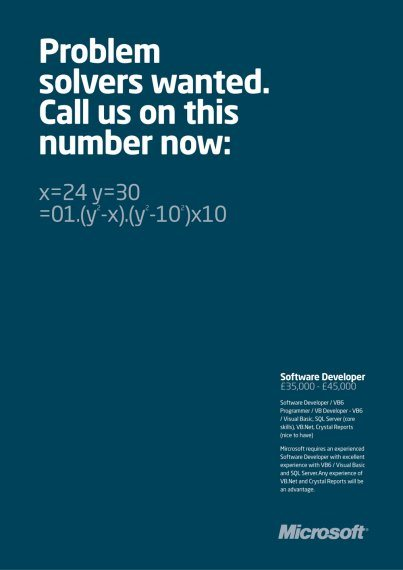 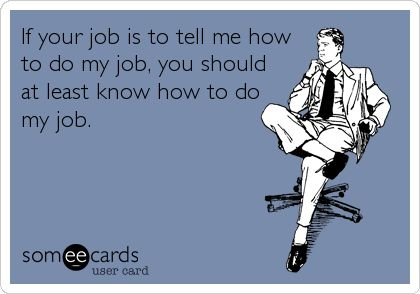 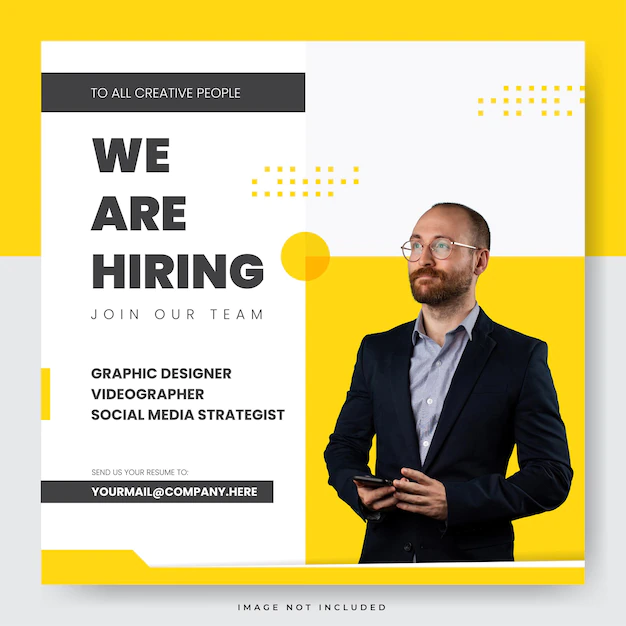 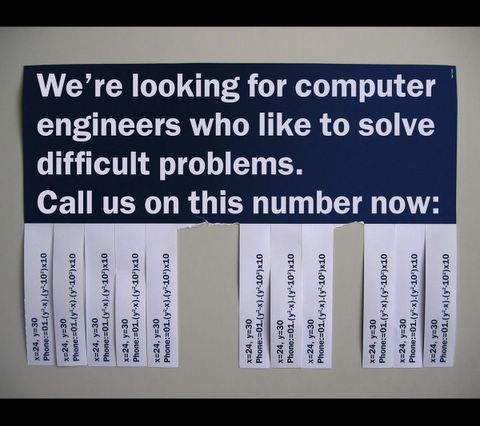 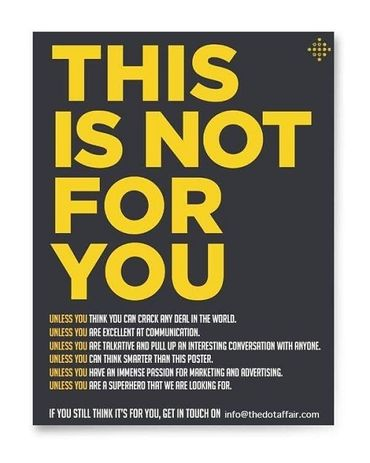 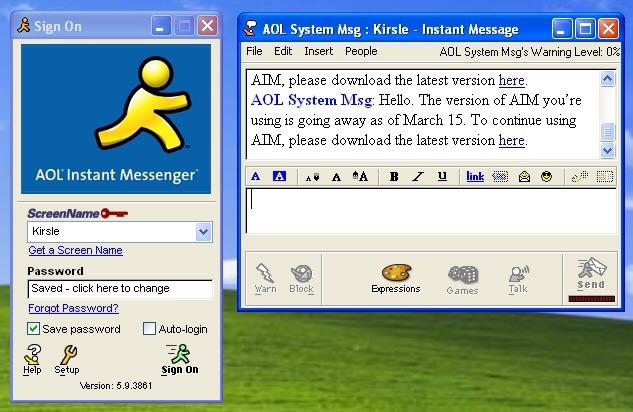 sdfgsdg
CJL Candidate
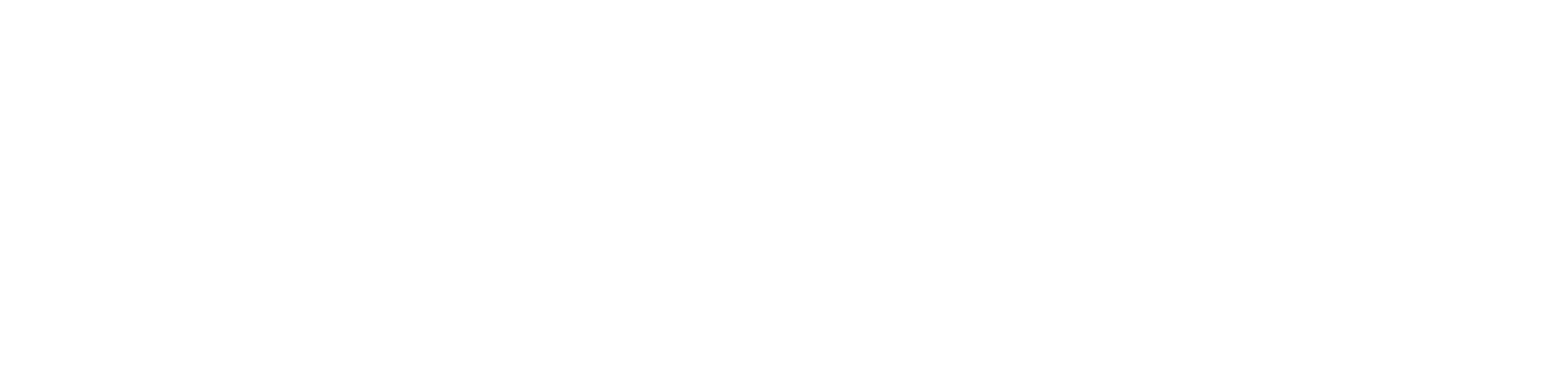 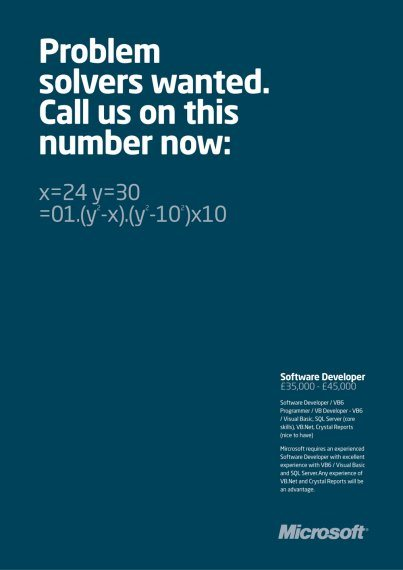 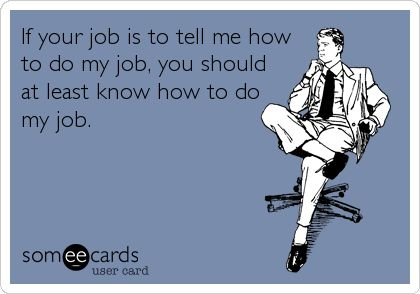 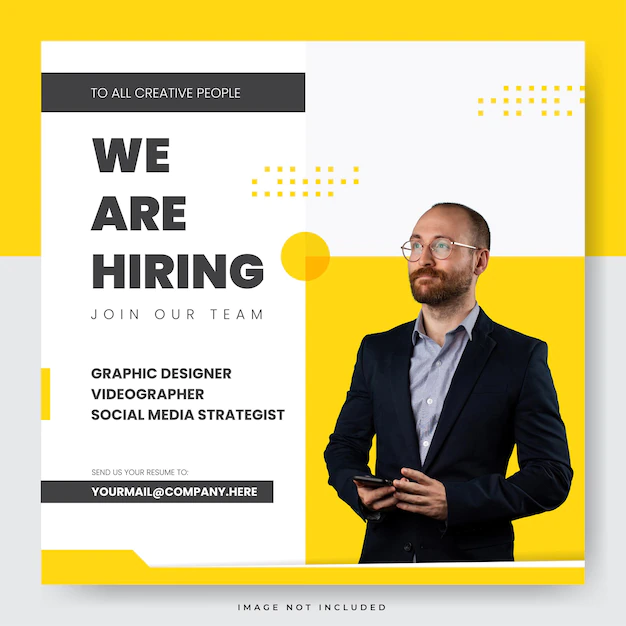 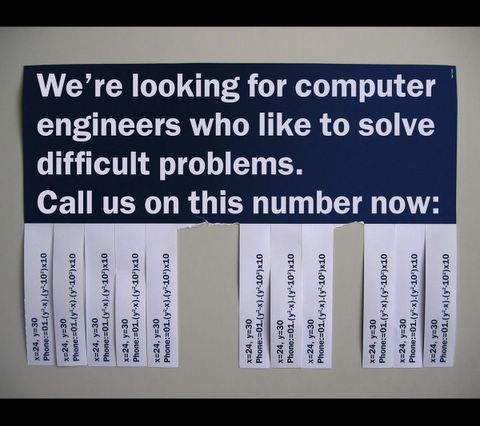 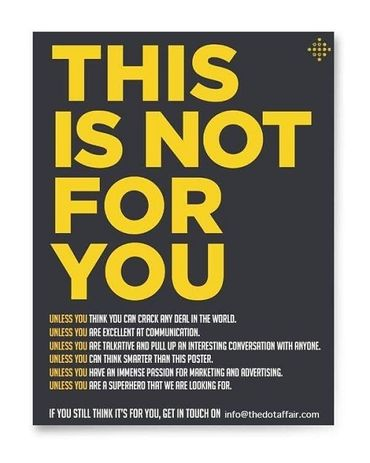 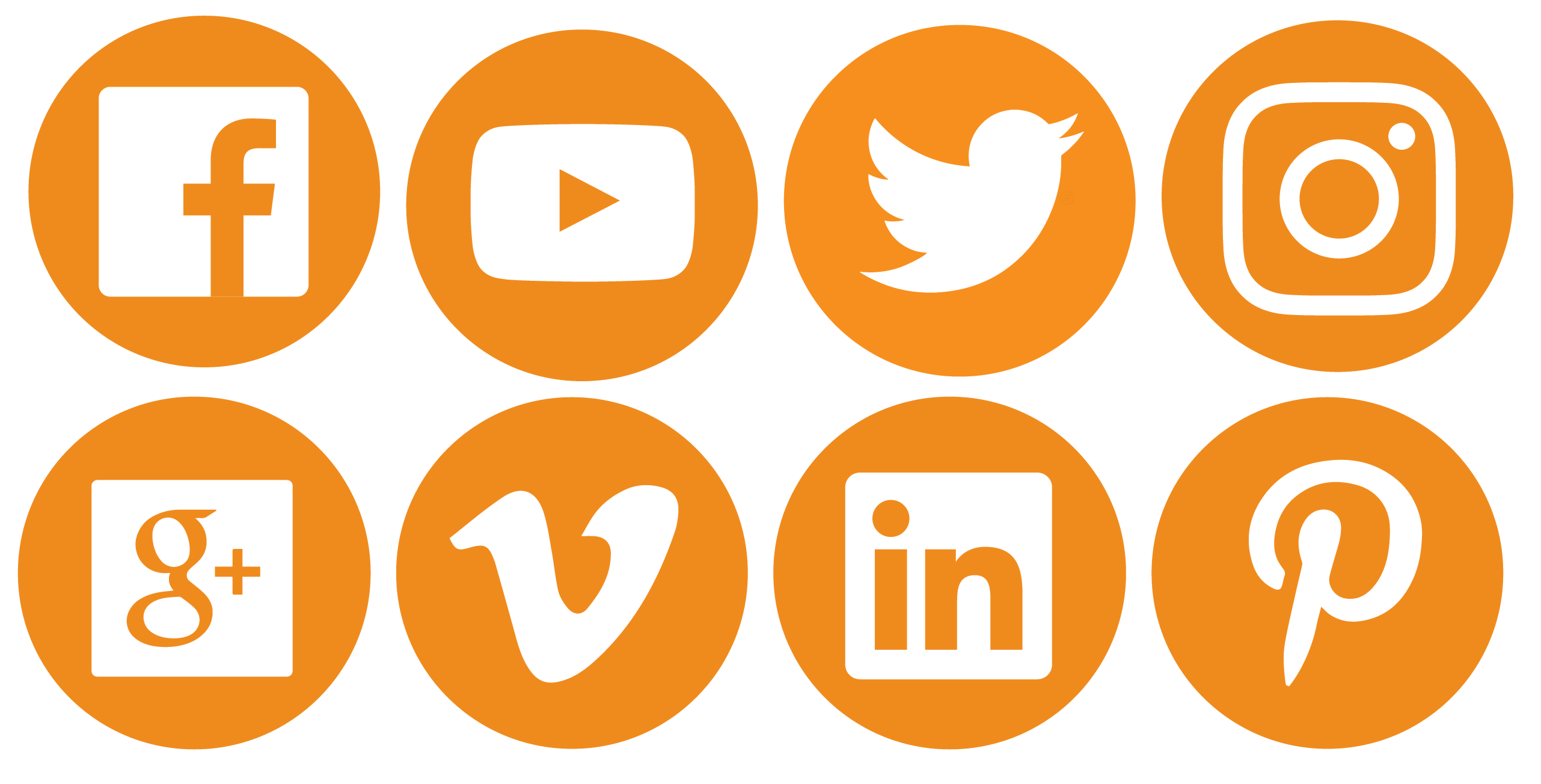 Connect
with us!
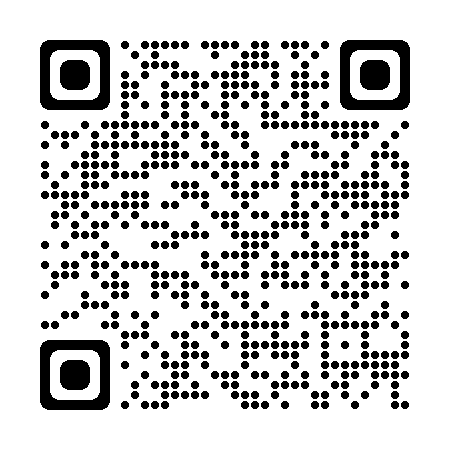 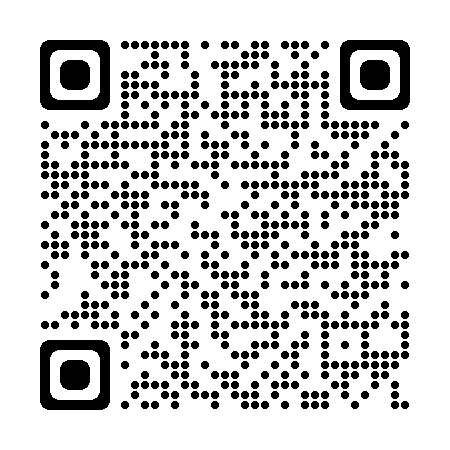 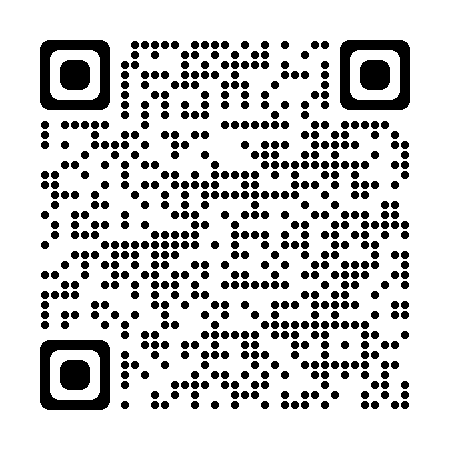 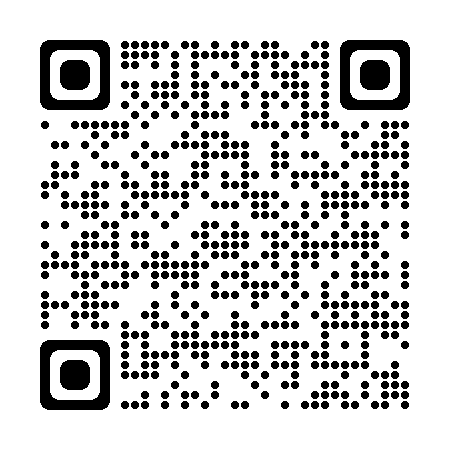 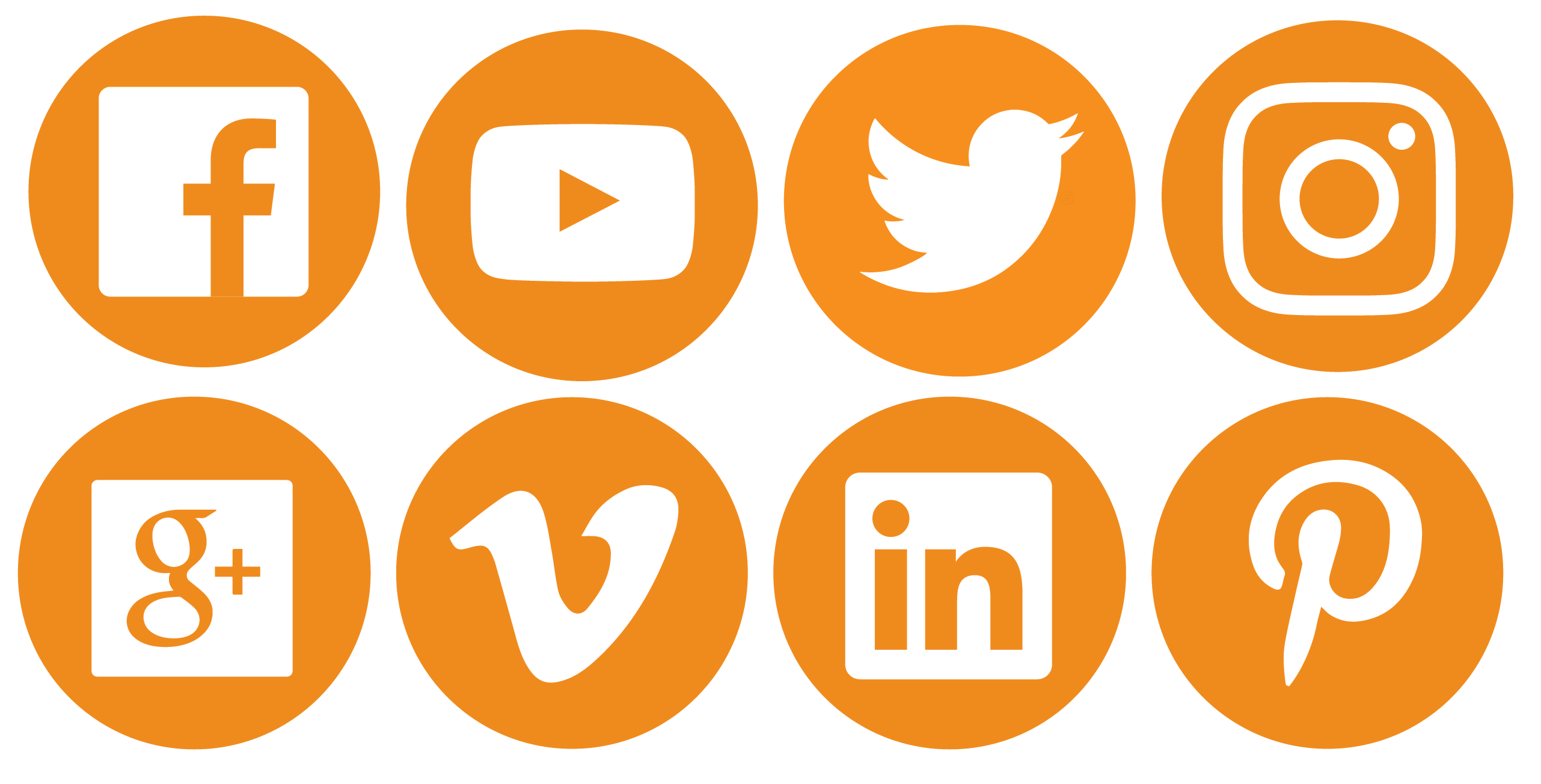 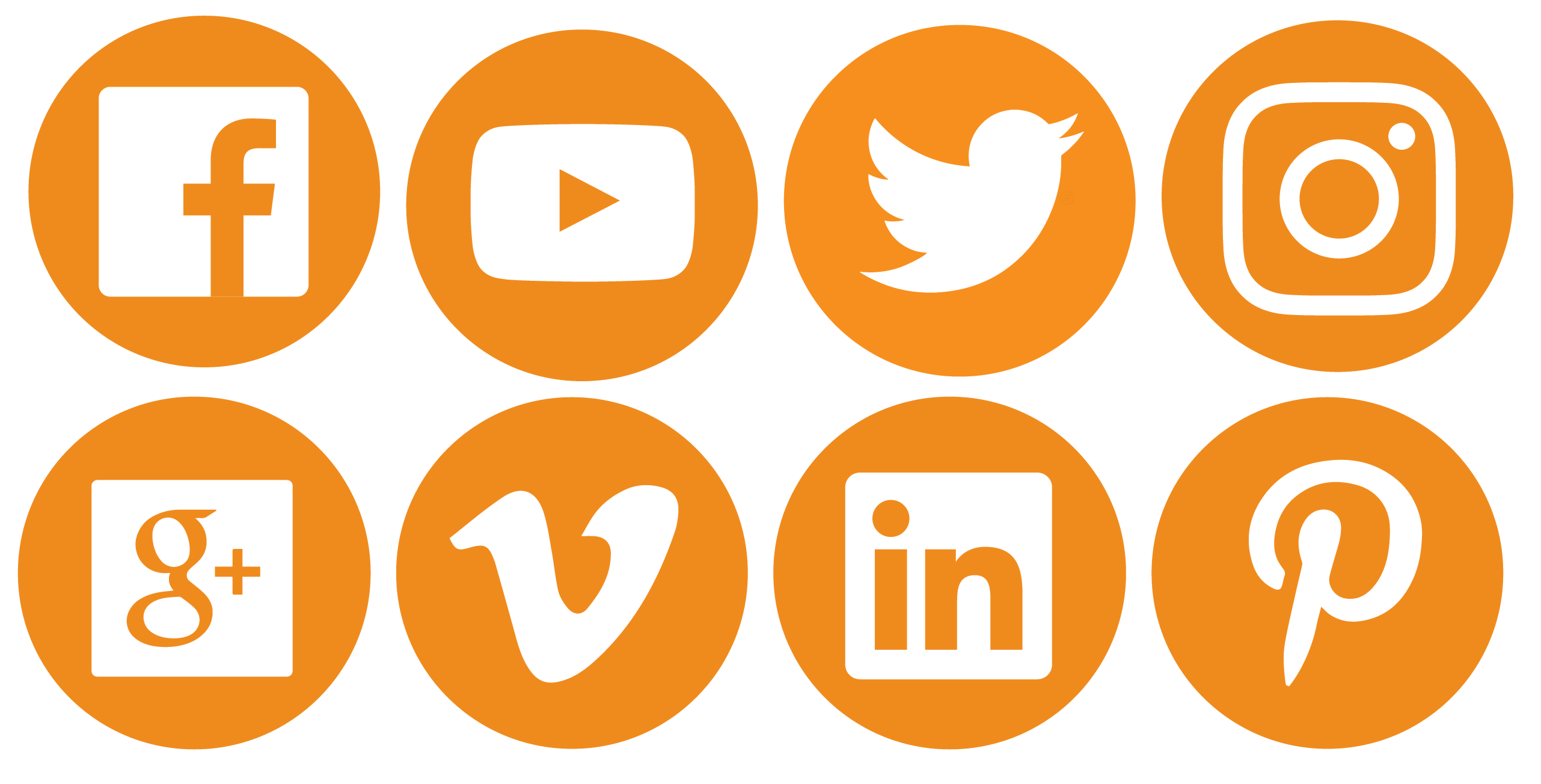 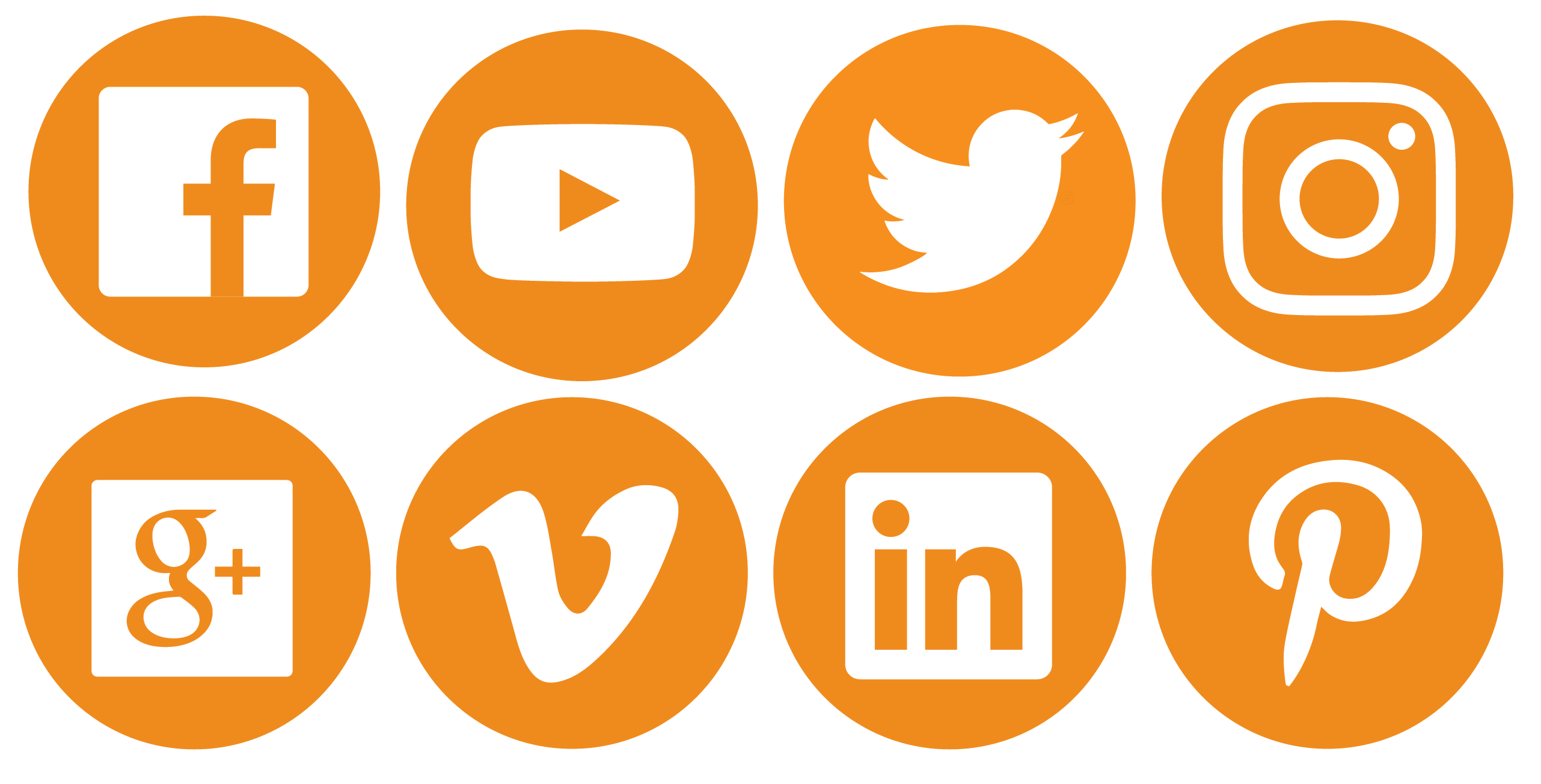 www.
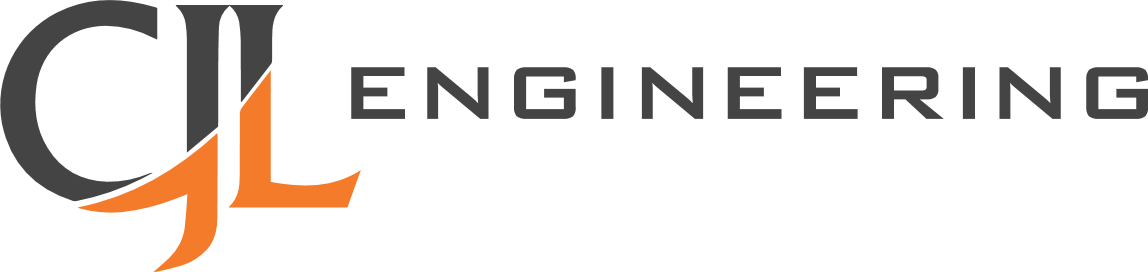 #thecjlteam
Become a problem solver.
Endless opportunities.
Endless possibilities.
__________________________________
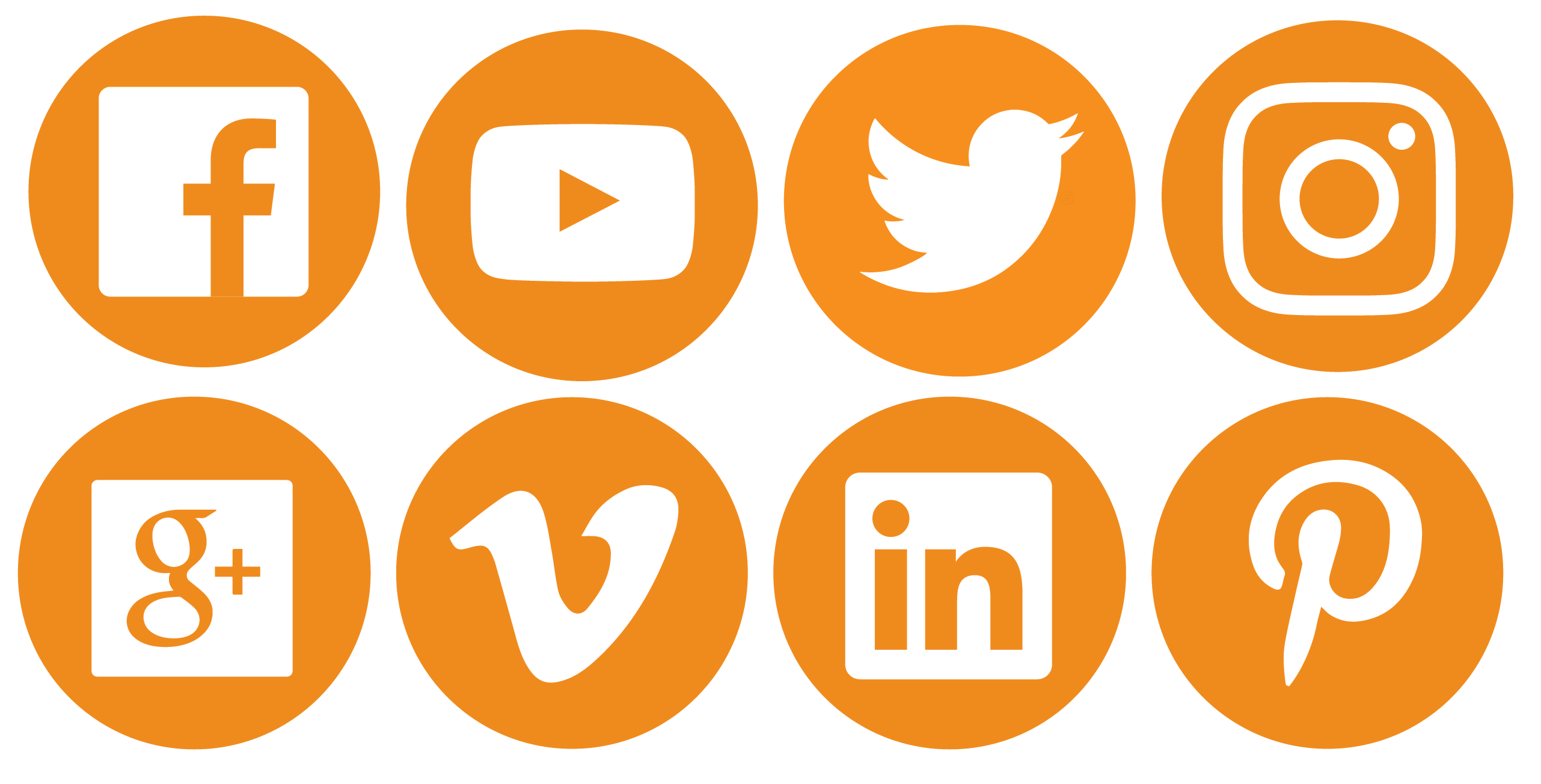 Connect
with us!
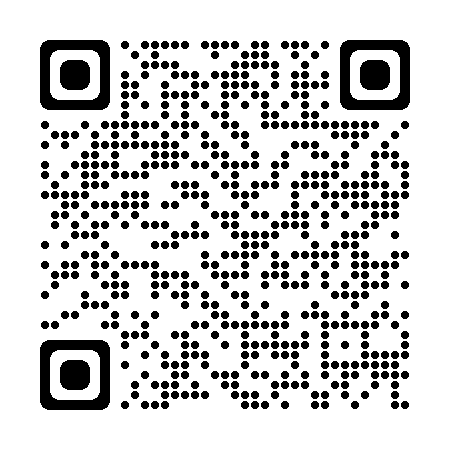 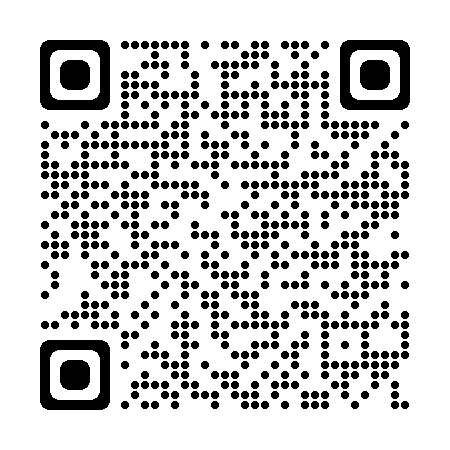 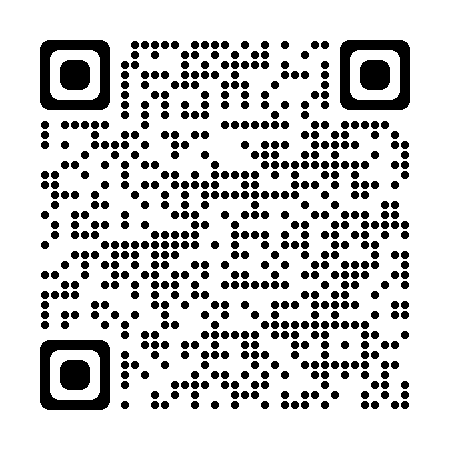 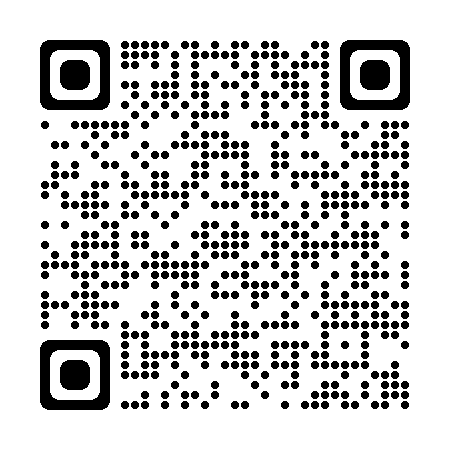 Become a problem solver.
Endless opportunities.
Endless possibilities.
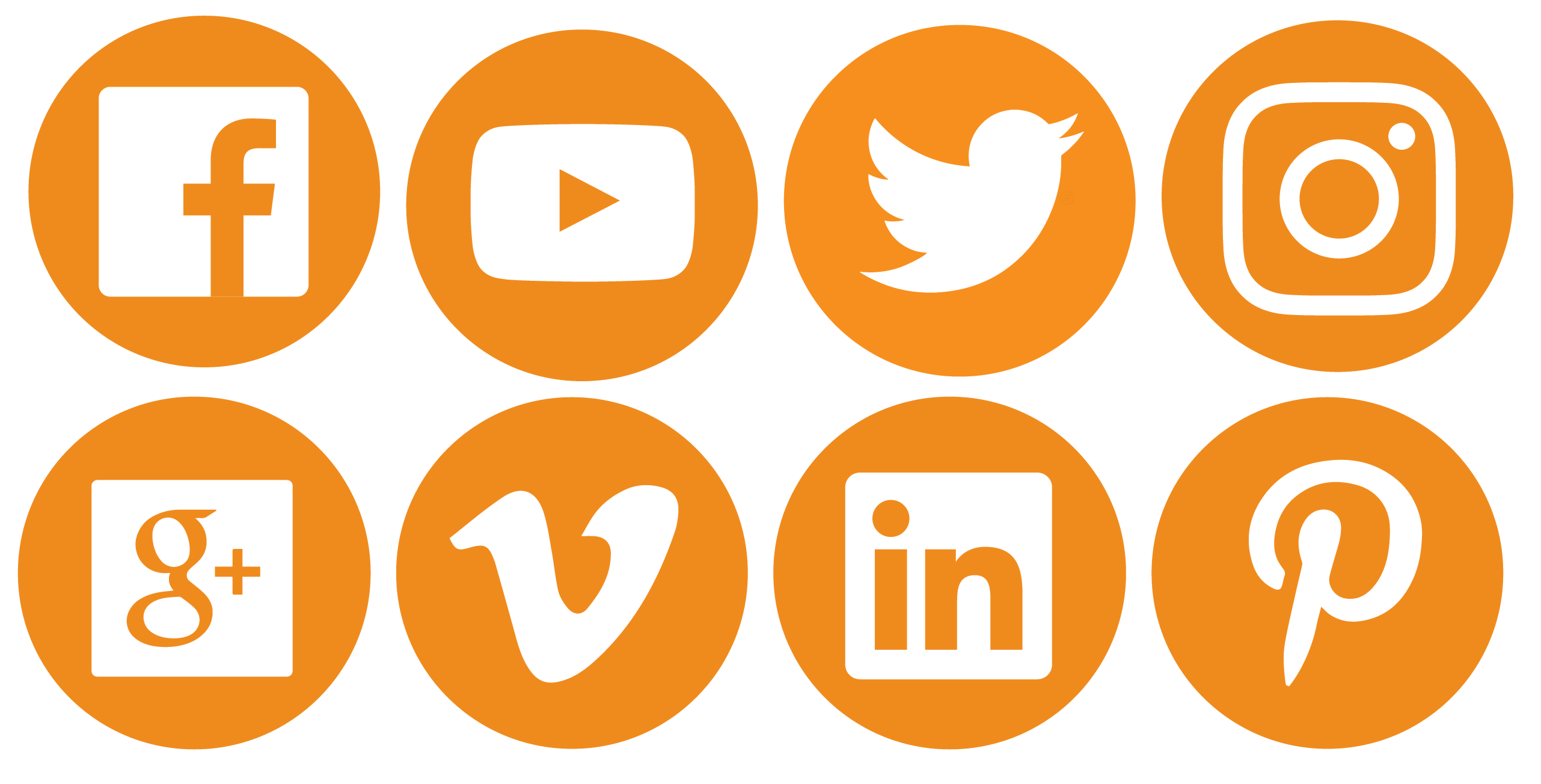 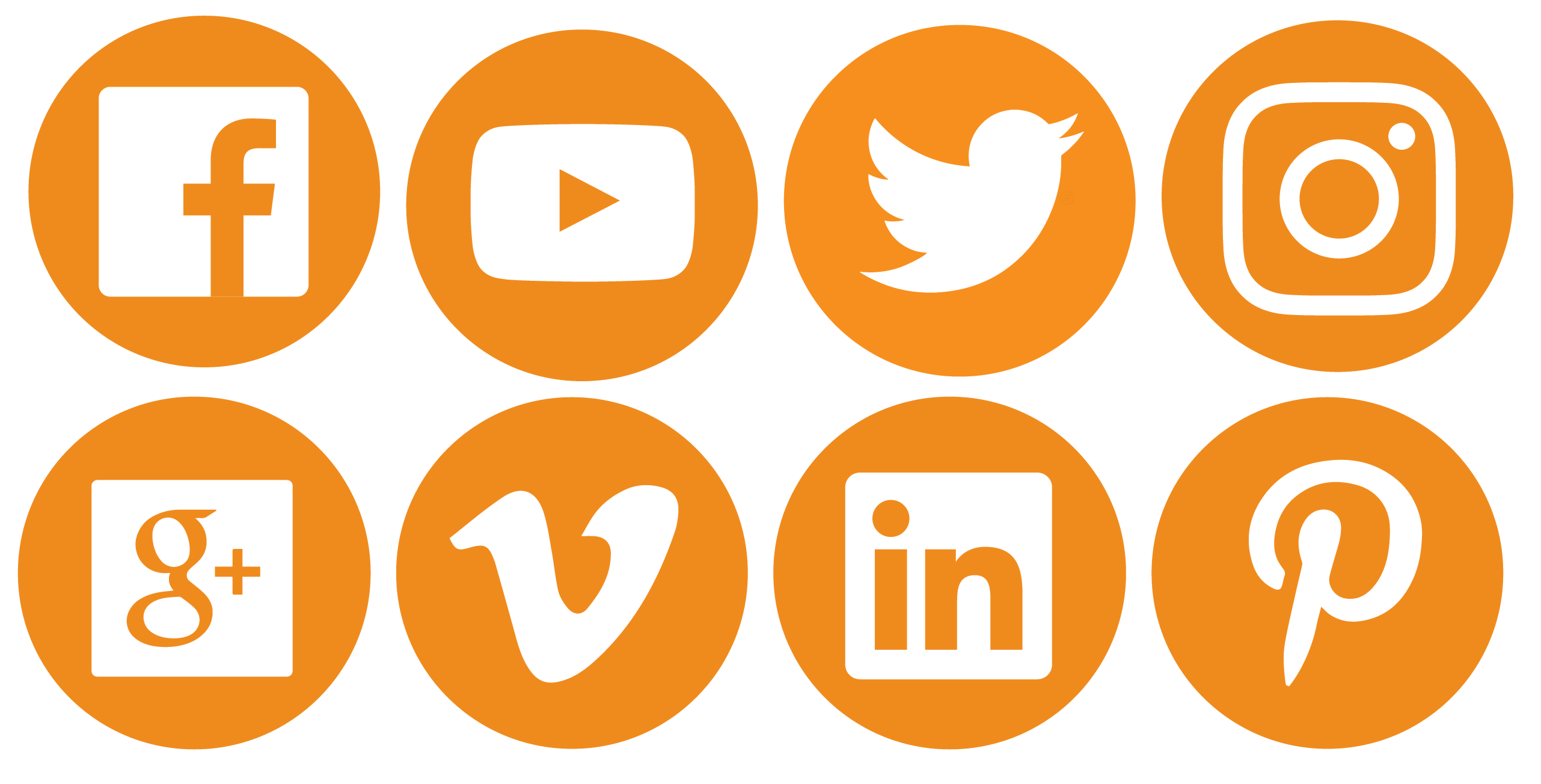 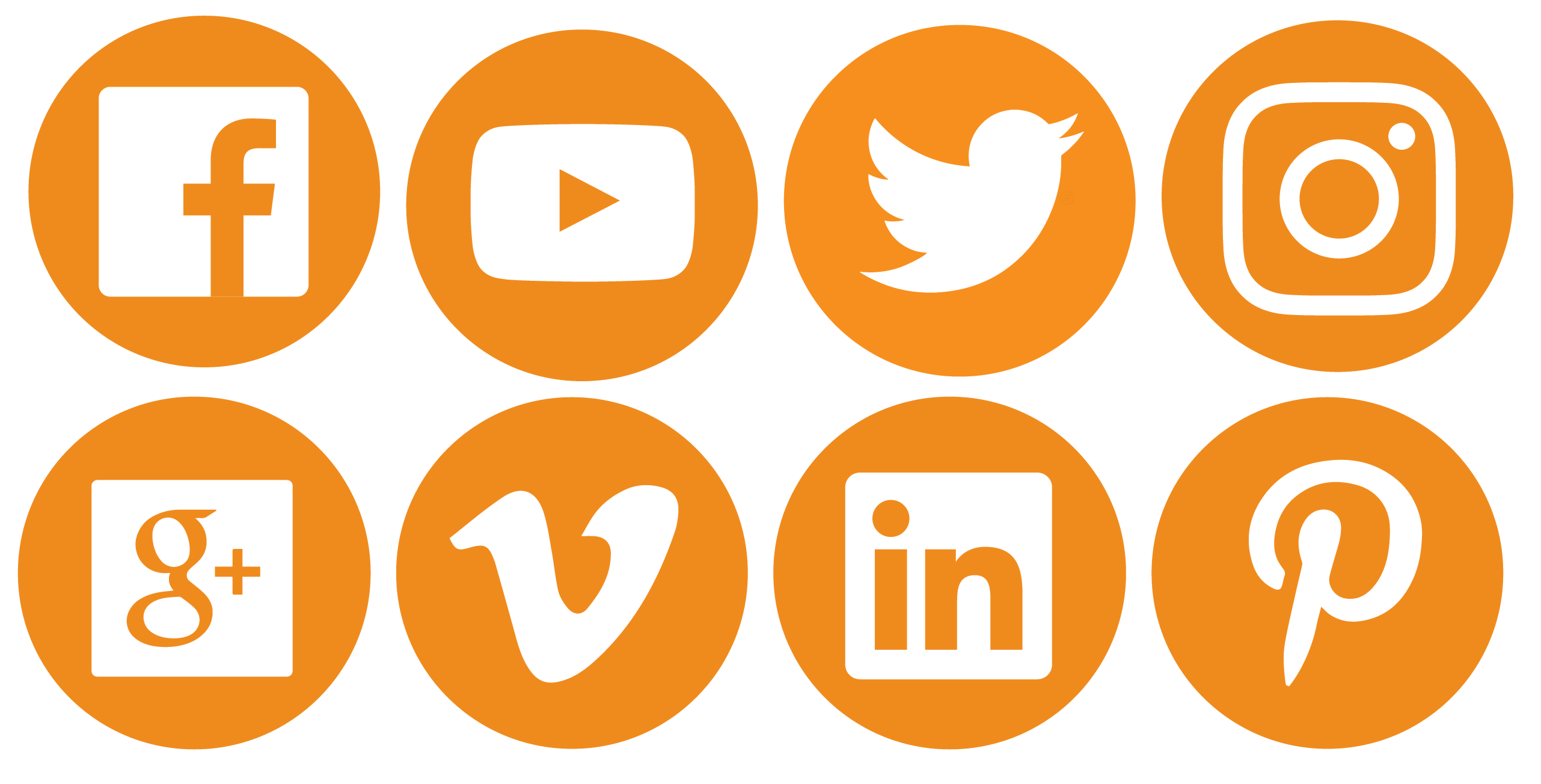 www.
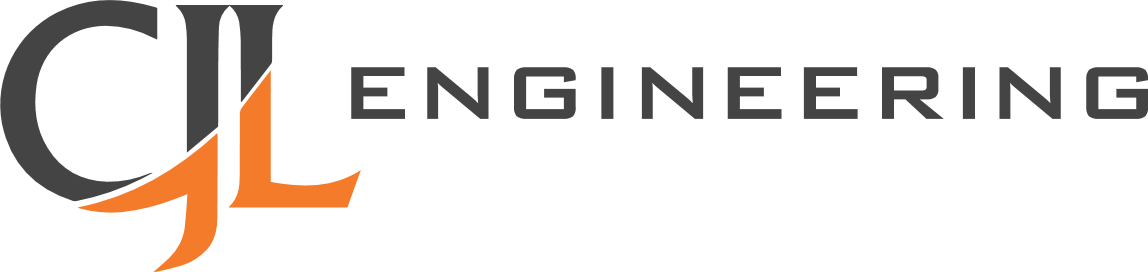 #thecjlteam
__________________________________
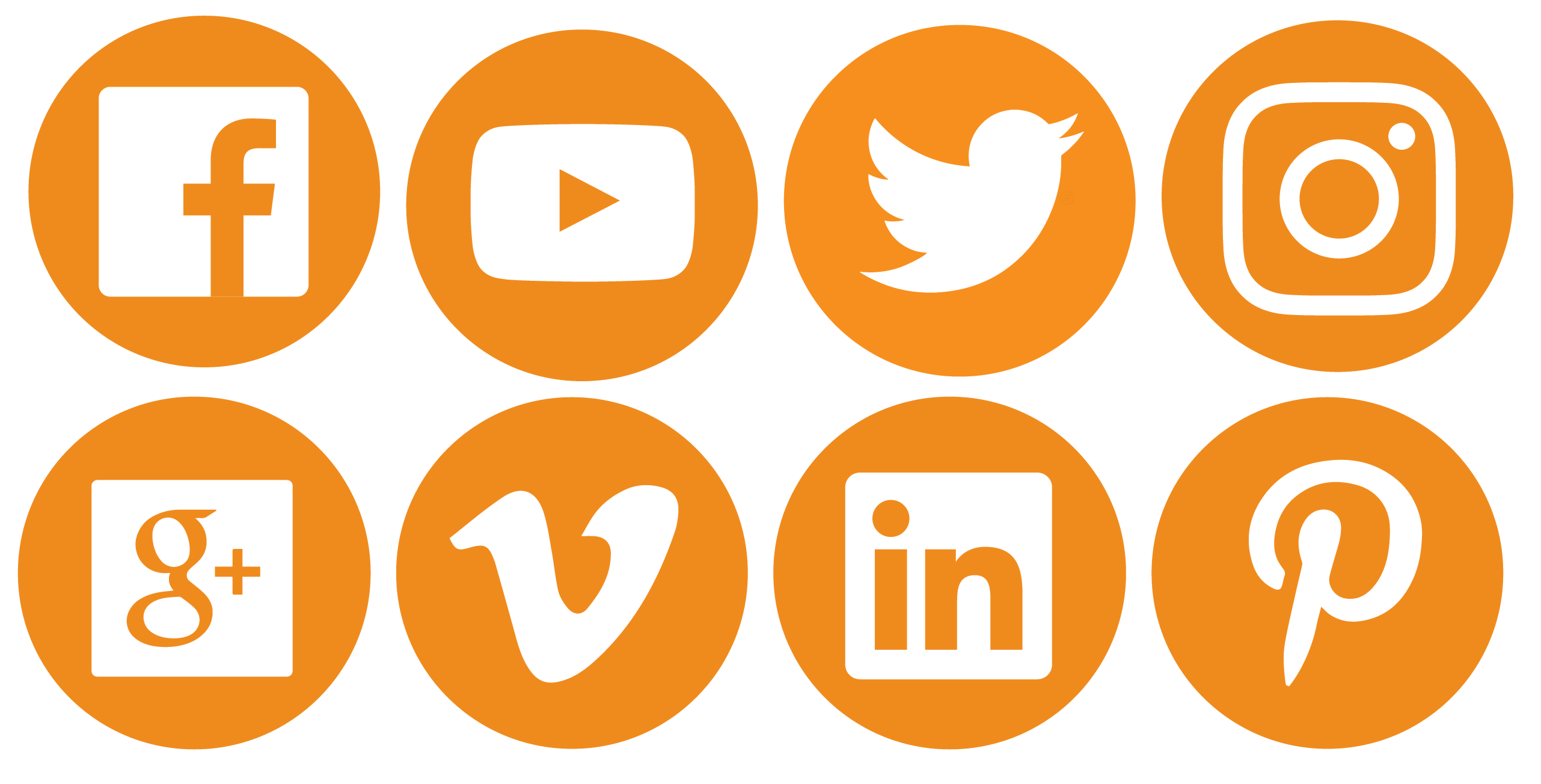 Connect
with us!
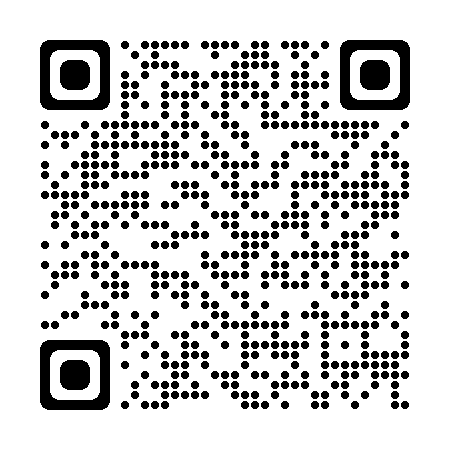 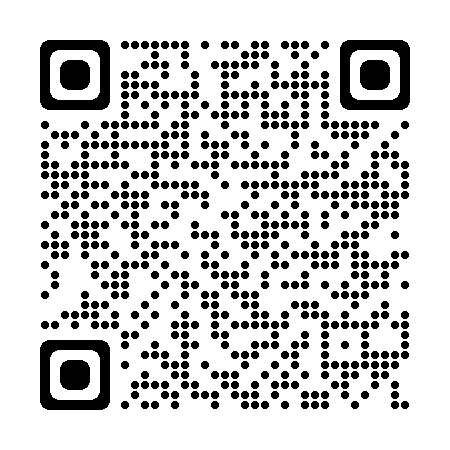 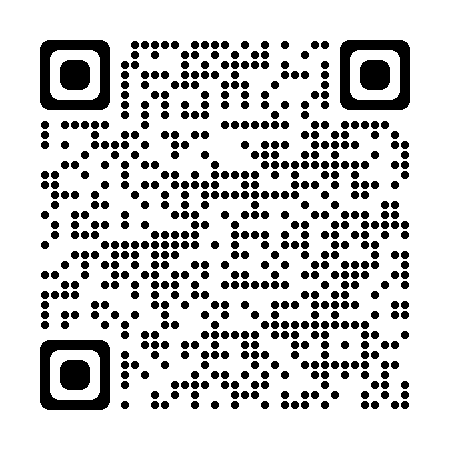 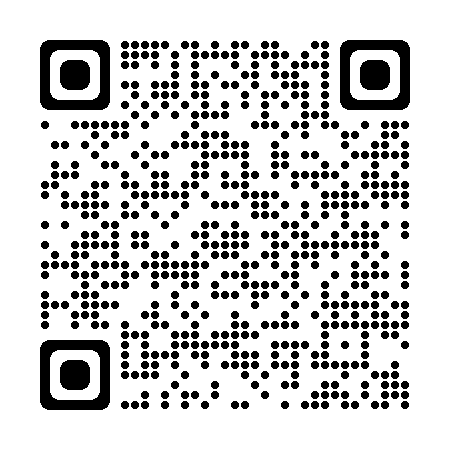 Become a problem solver.
Endless opportunities.
Endless possibilities.
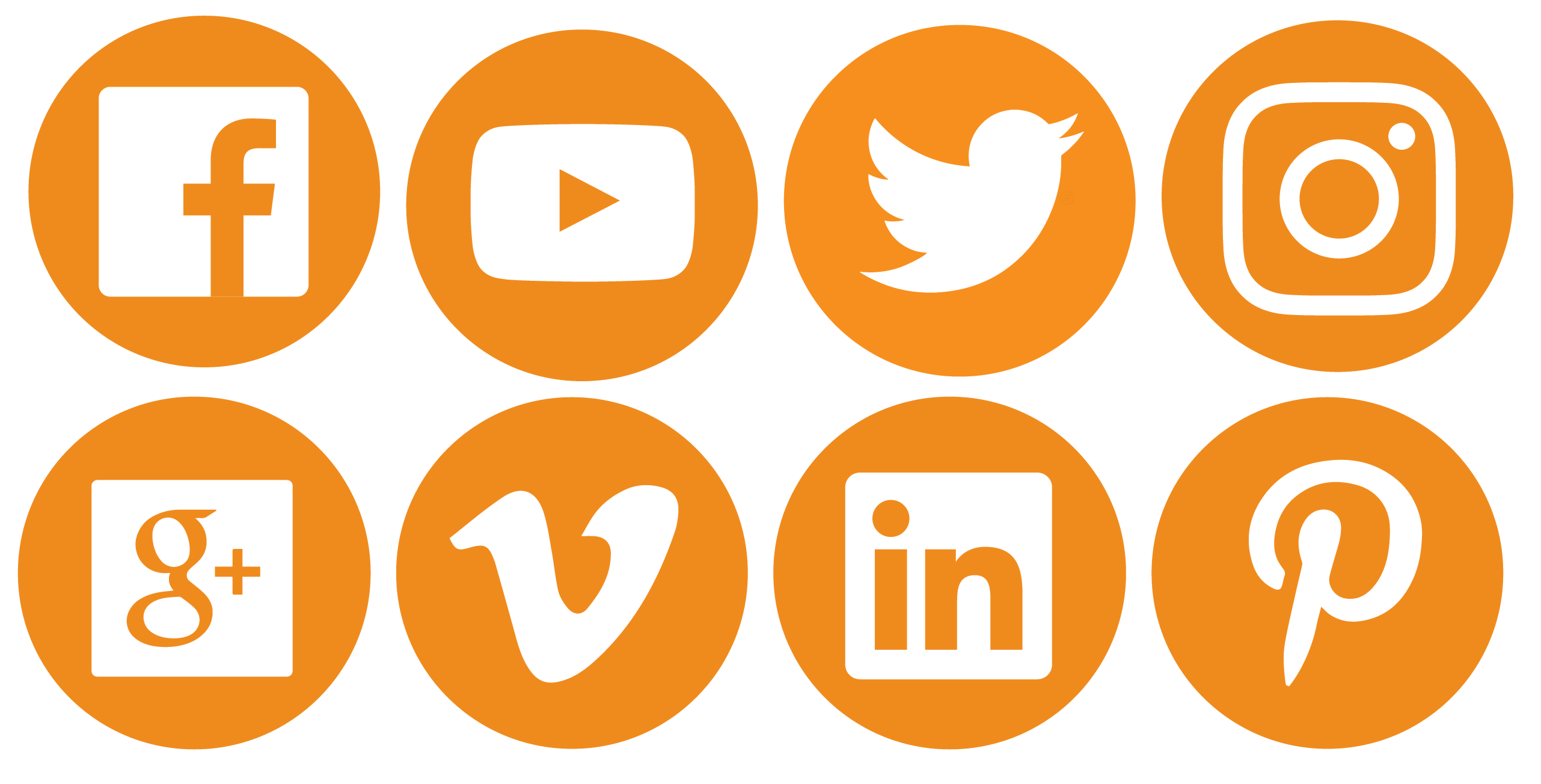 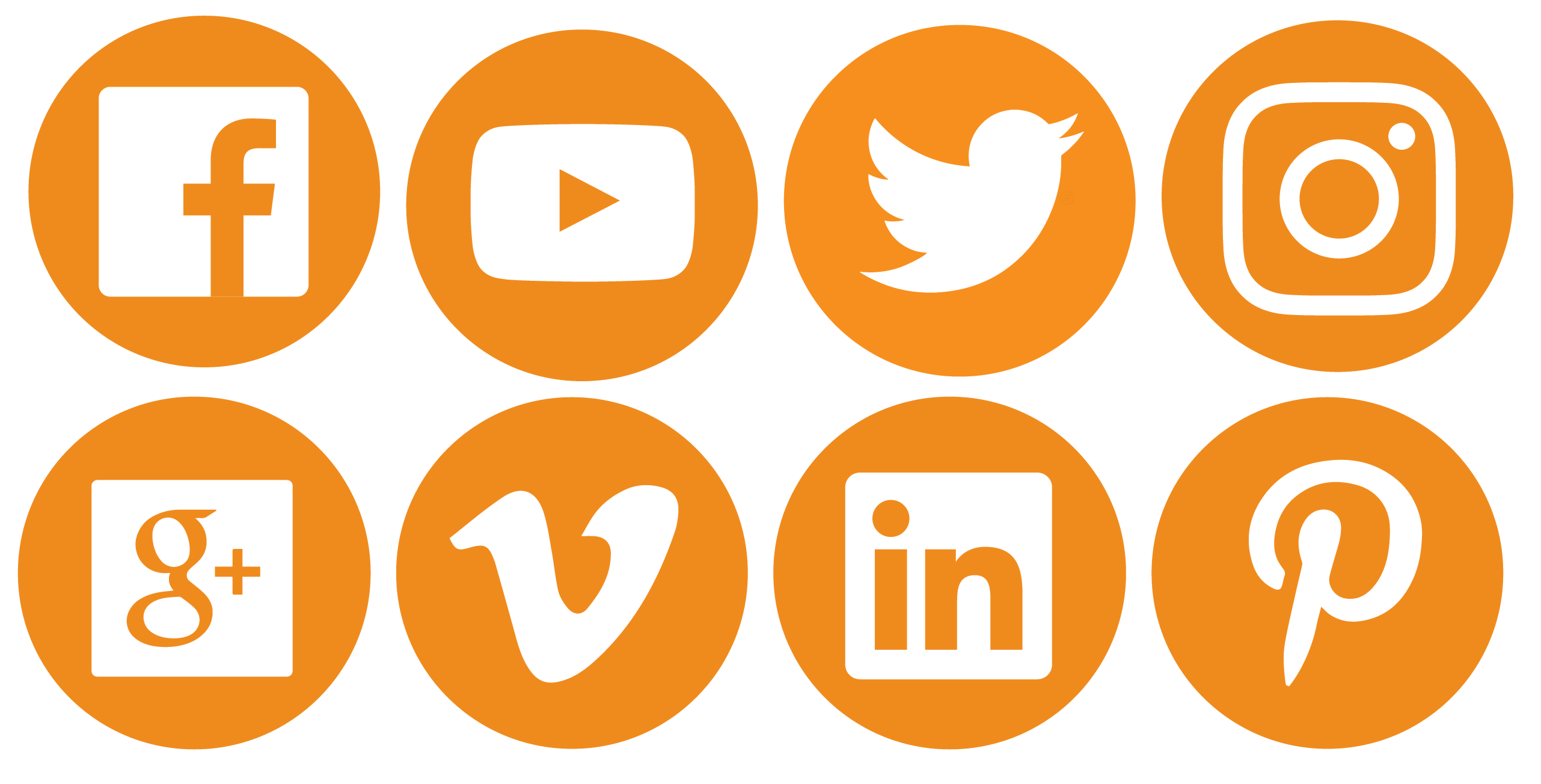 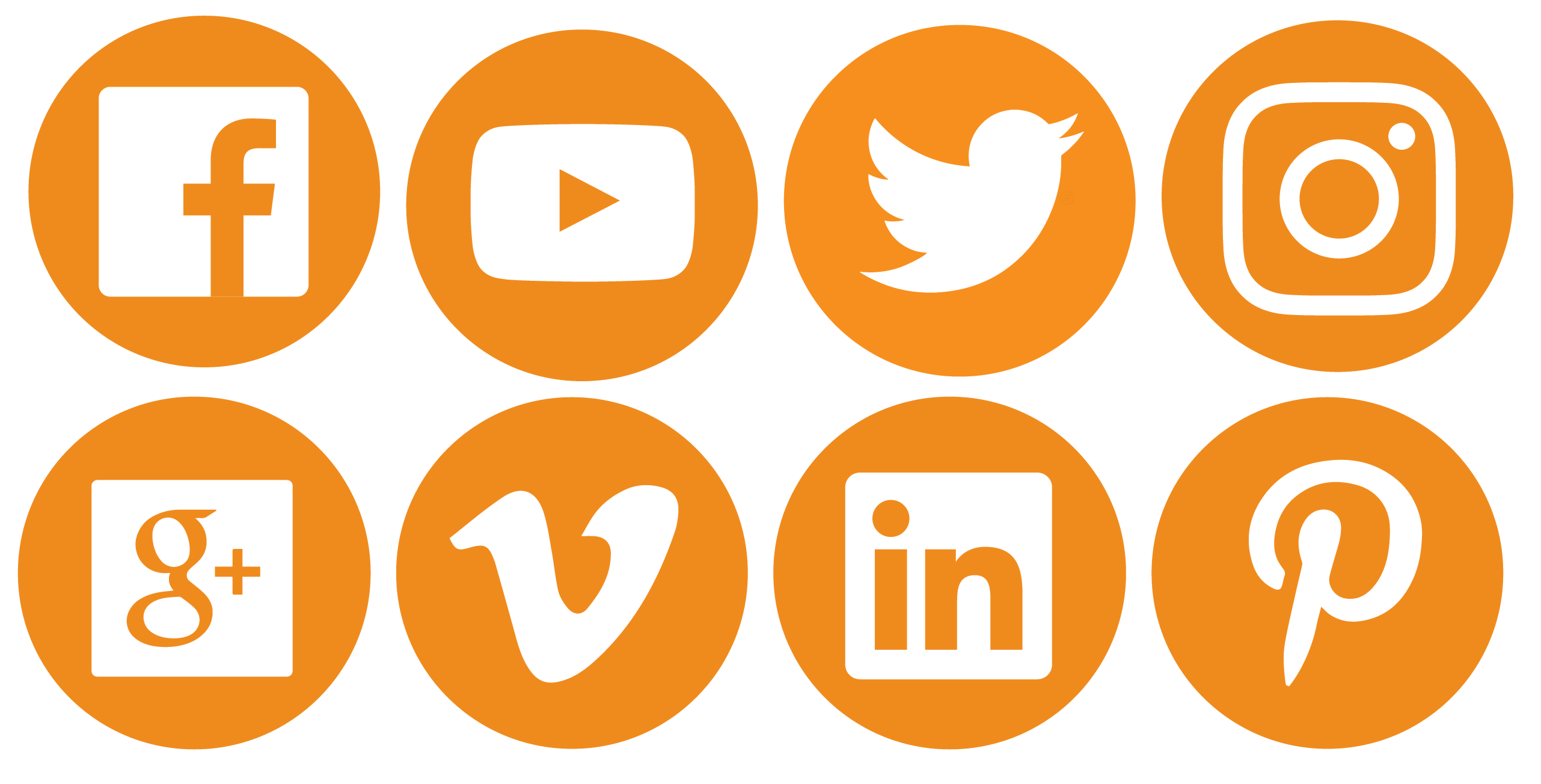 www.
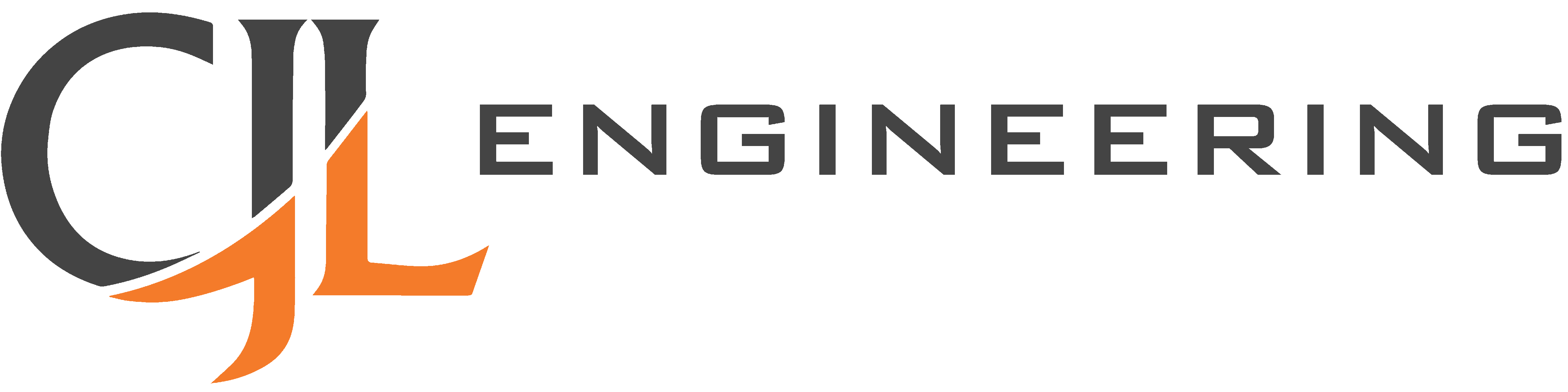 #thecjlteam
__________________________________
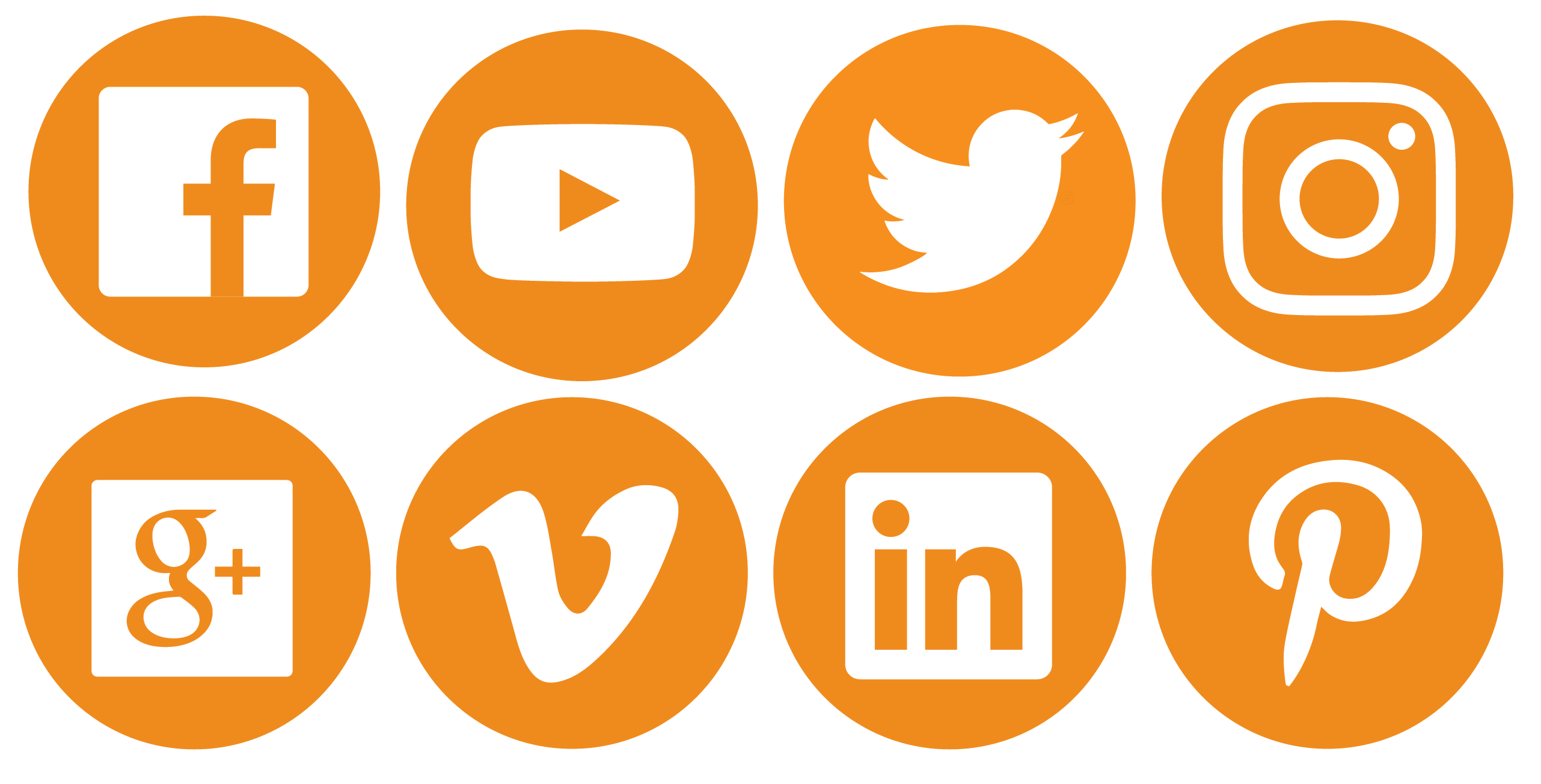 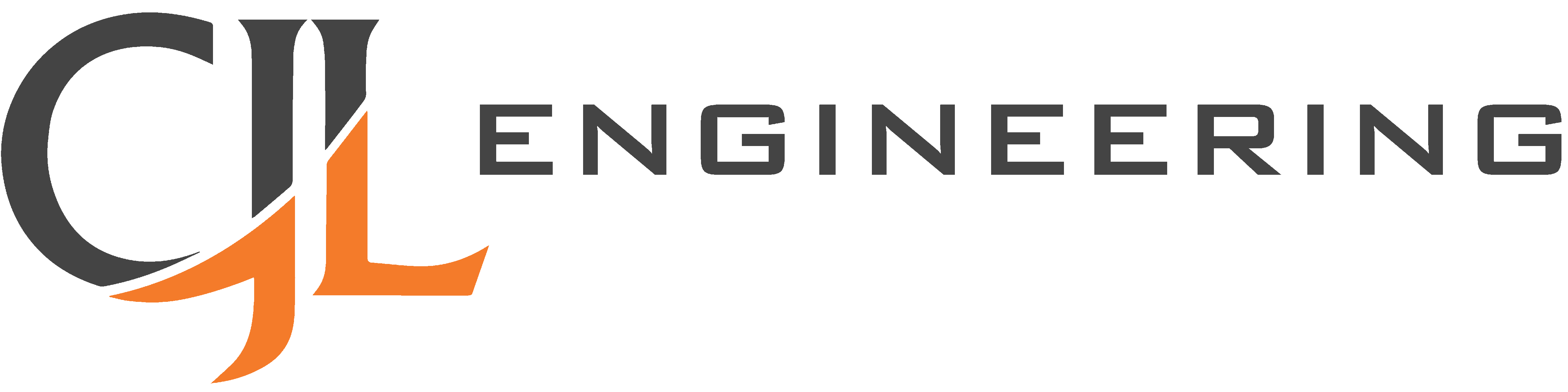 Become a problem solver.
Endless opportunities.
Endless possibilities.
#thecjlteam
__________________________________
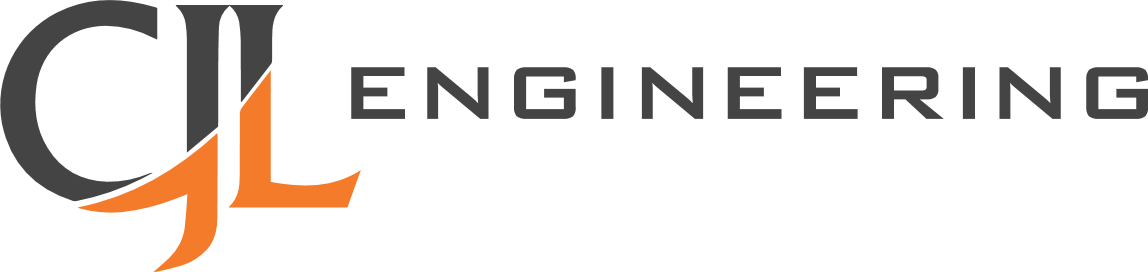 Thank an engineer today
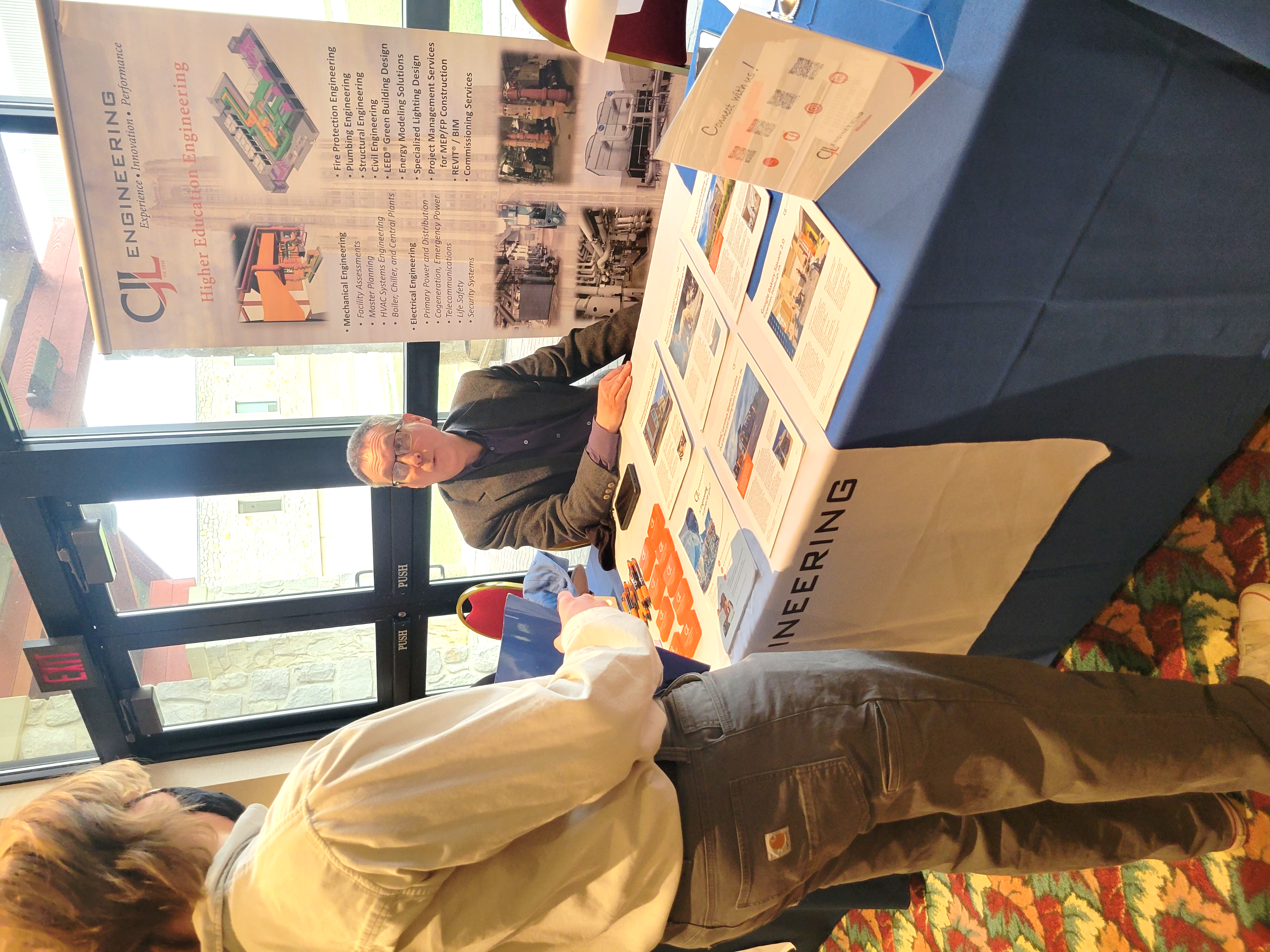 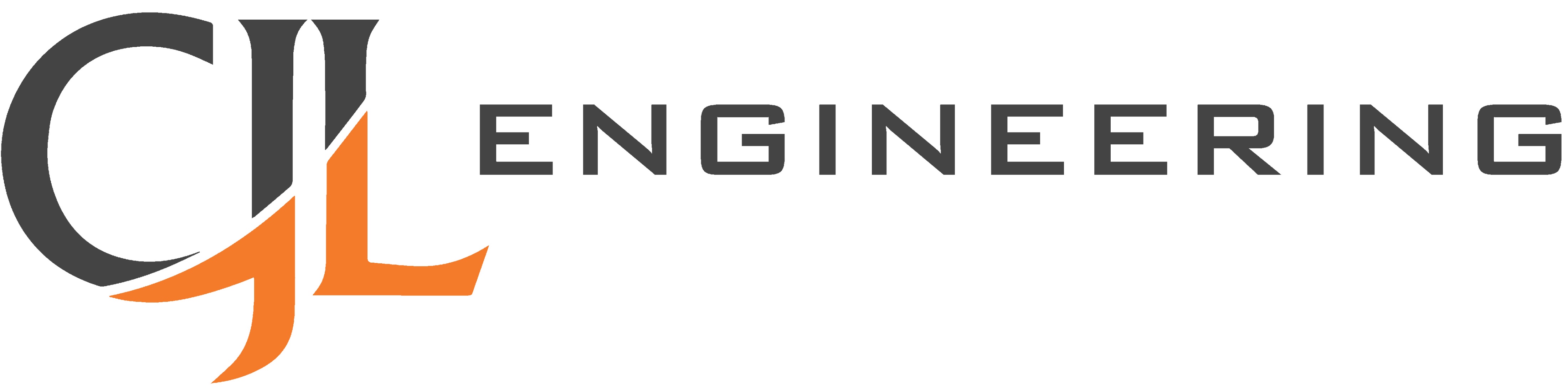 CAREER 
FAIR
- - - - - - - - - - - -
- - - WE’RE HIRING!
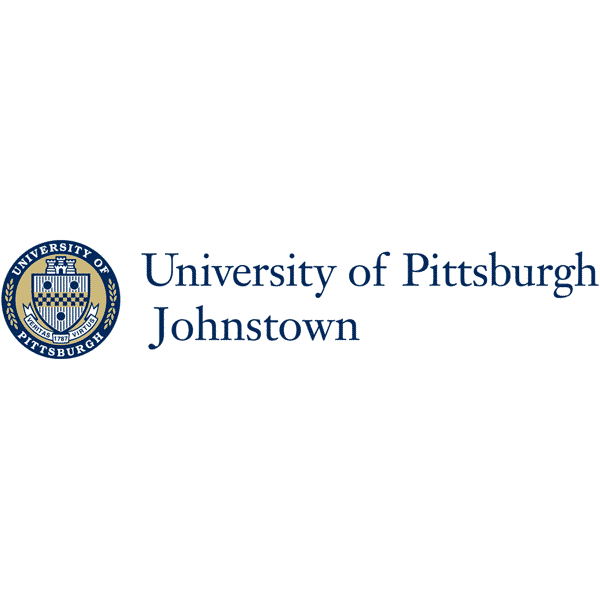 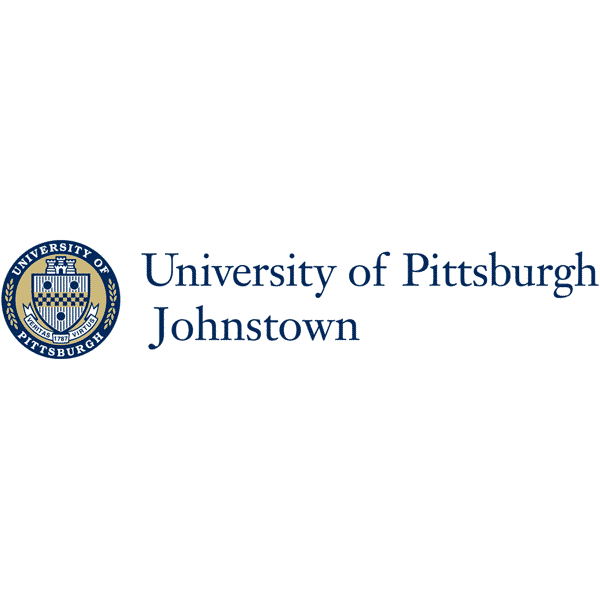 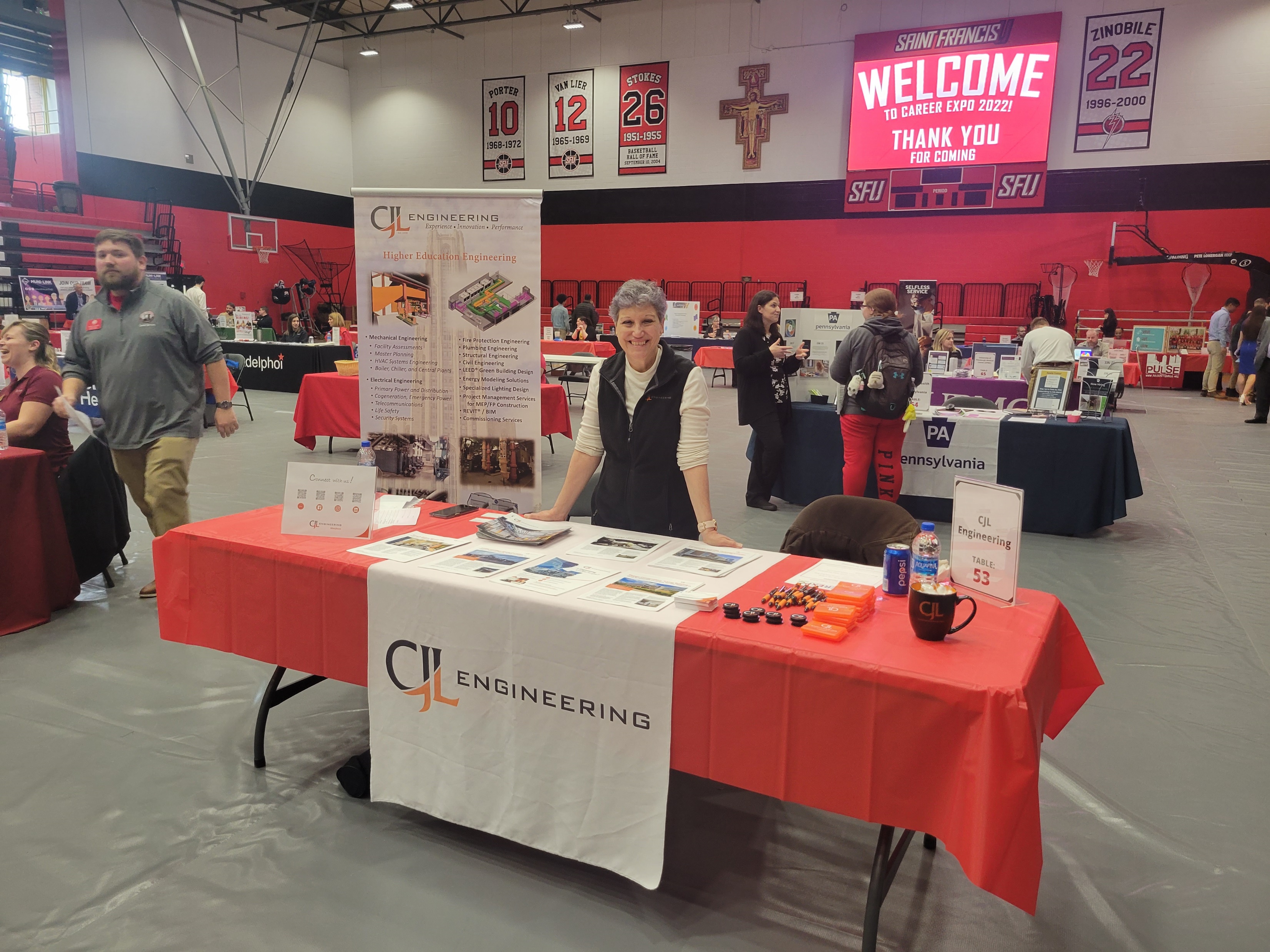 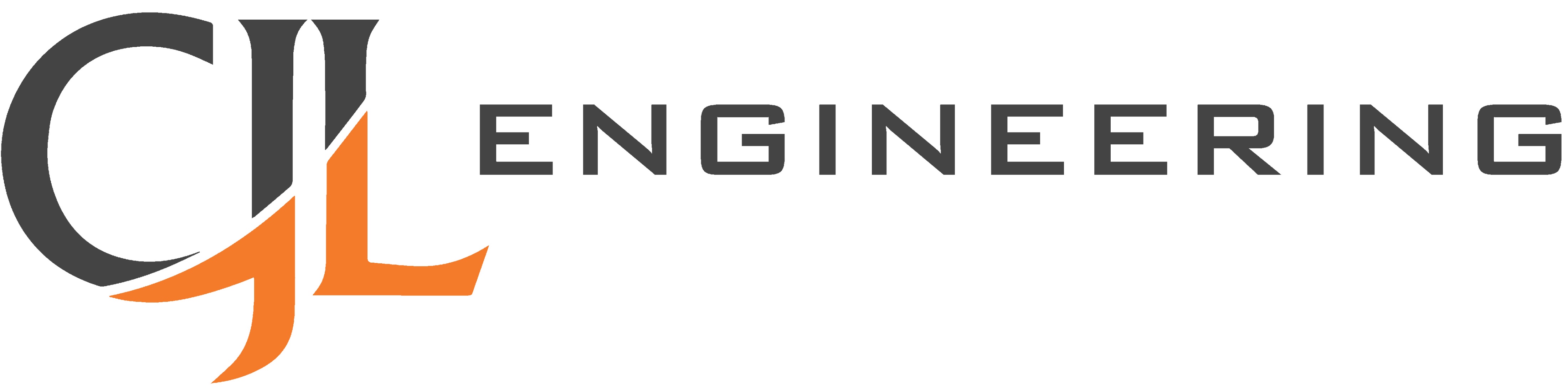 CAREER 
FAIR
- - - - - - - - - - - -
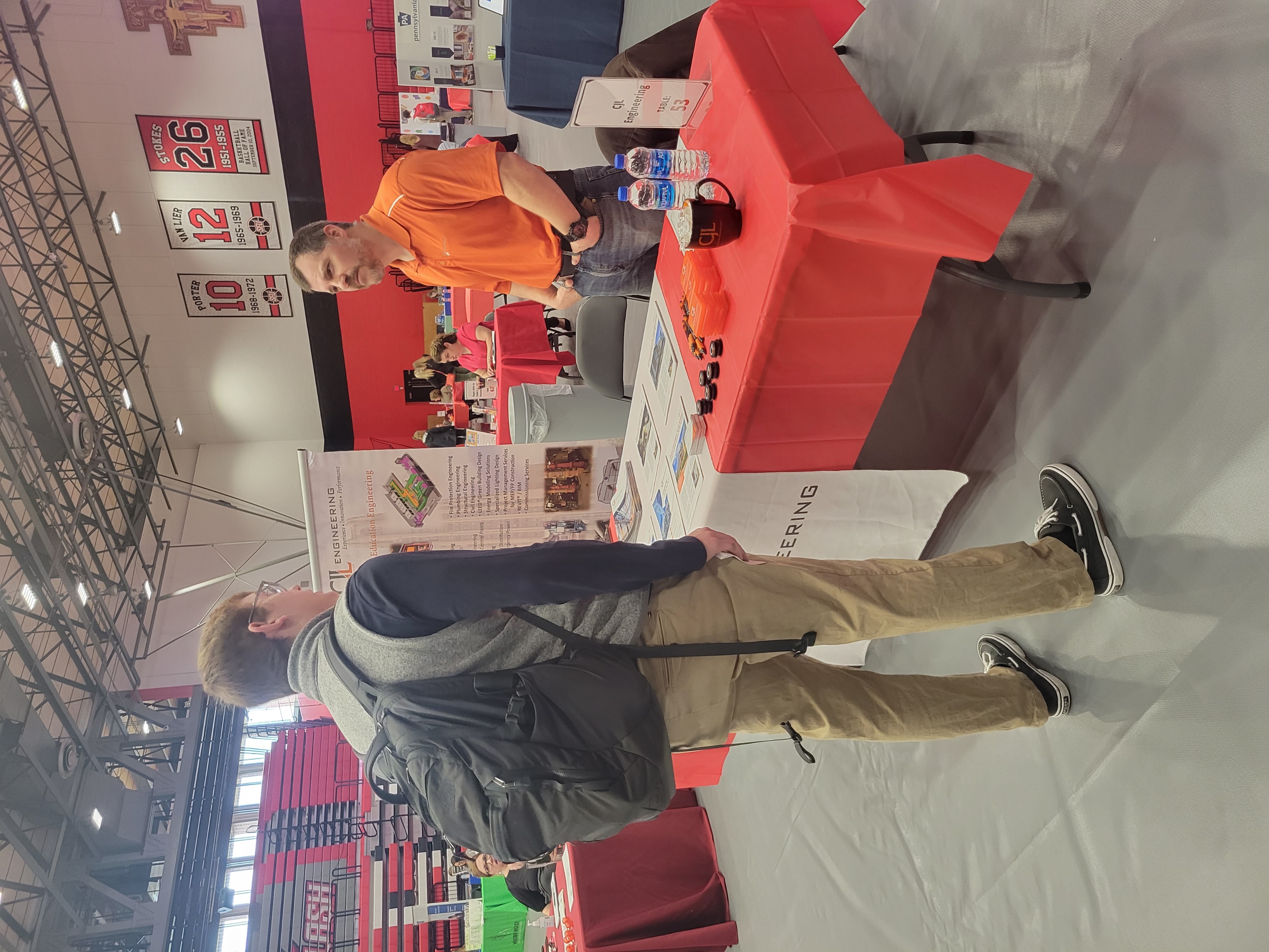 - - - WE’RE HIRING!
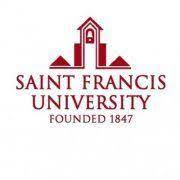